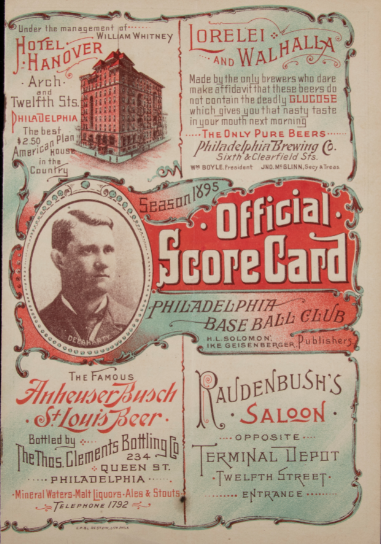 The Scorecard Vote:A Fan’s View of the 1895 Phillies
By Matt Albertson
[Speaker Notes: Discovered the scorecard contest while looking for something else
Investigation resulted in two general questions:
What was the purpose?
Why did the fans vote the way they did?]
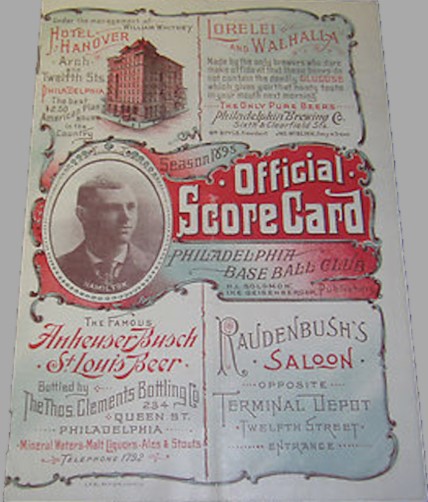 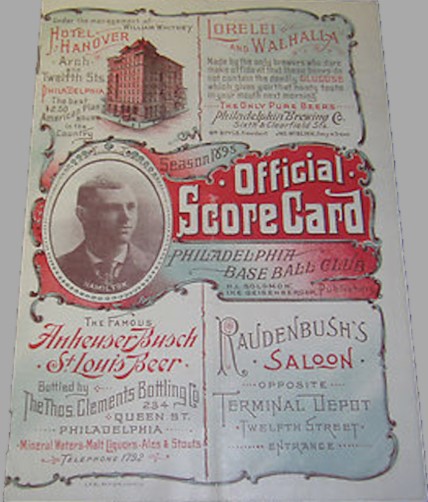 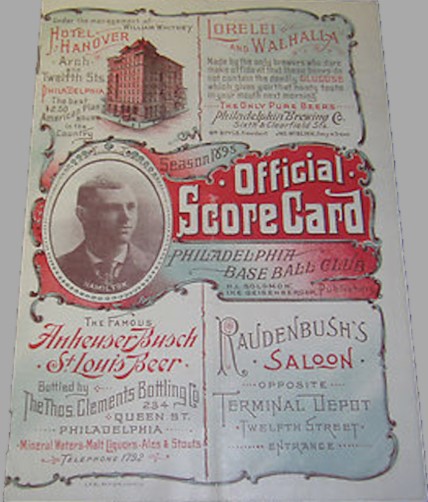 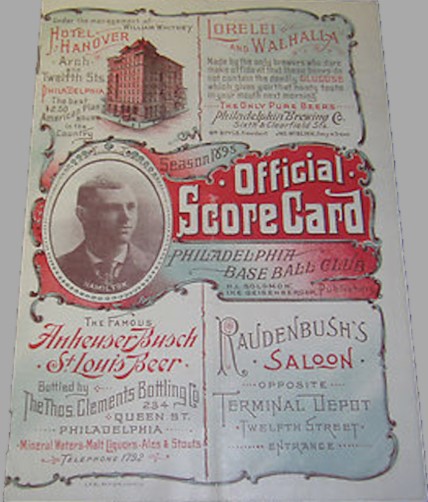 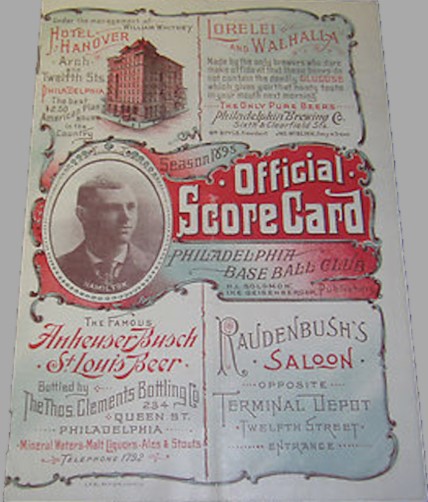 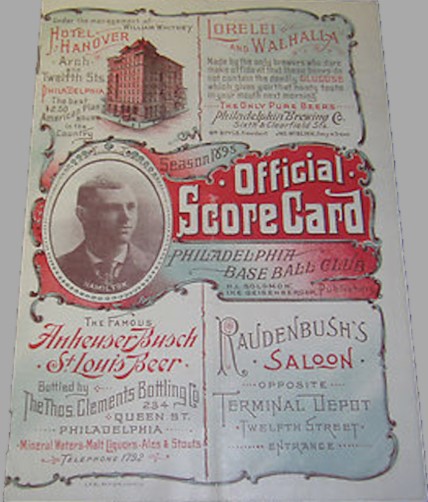 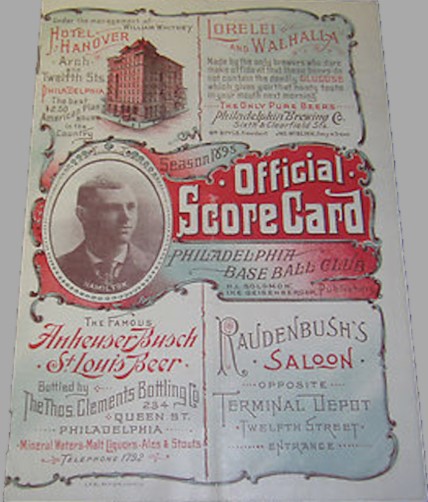 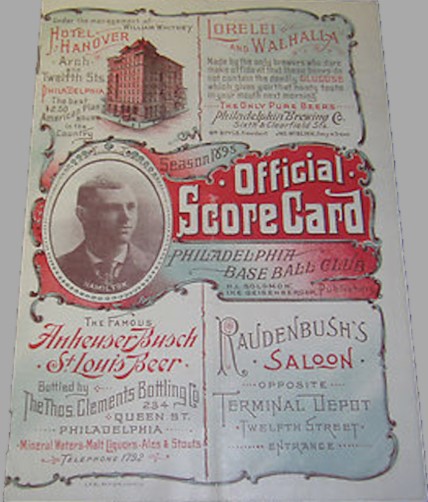 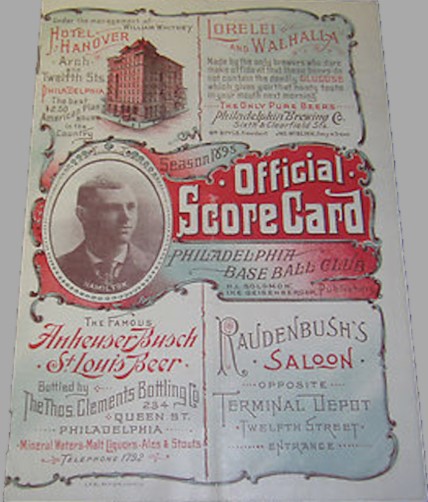 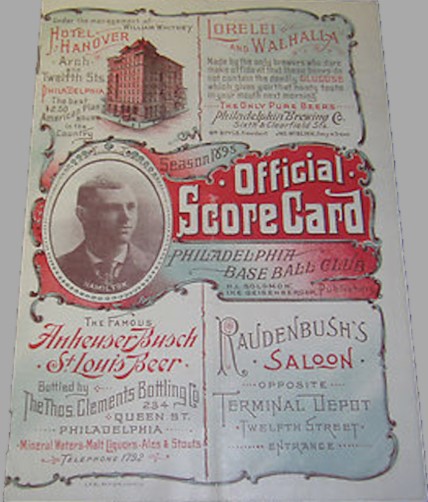 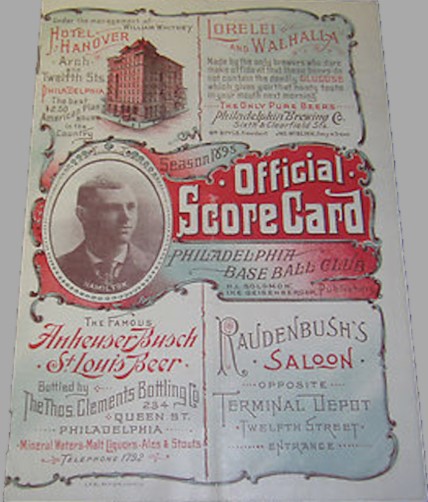 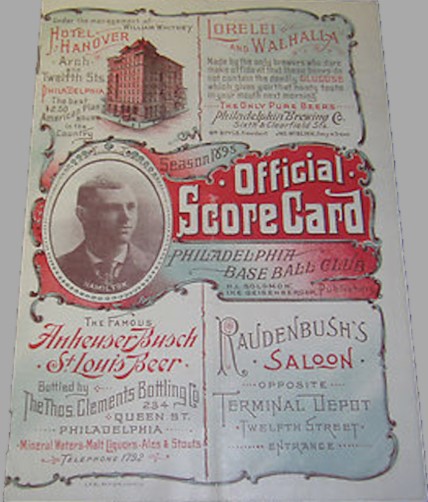 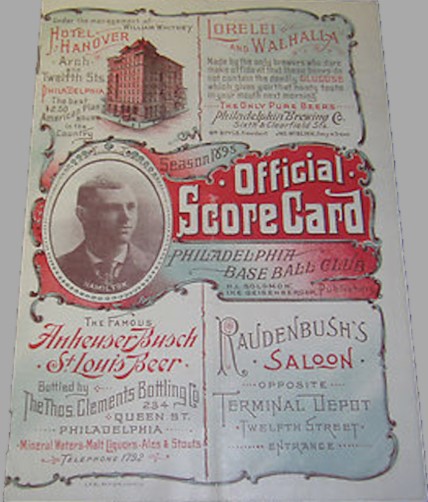 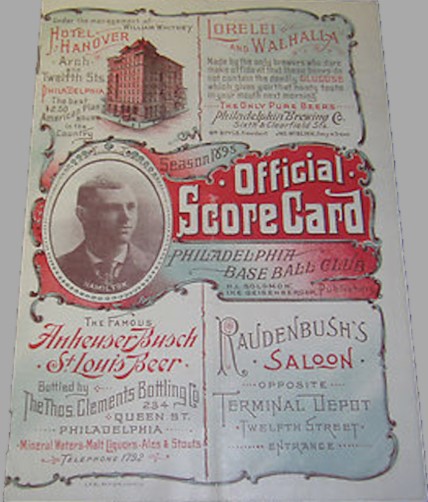 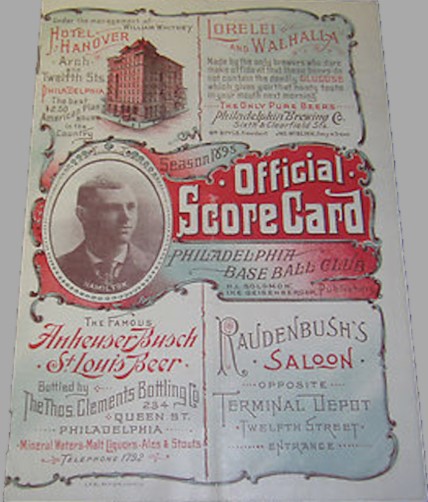 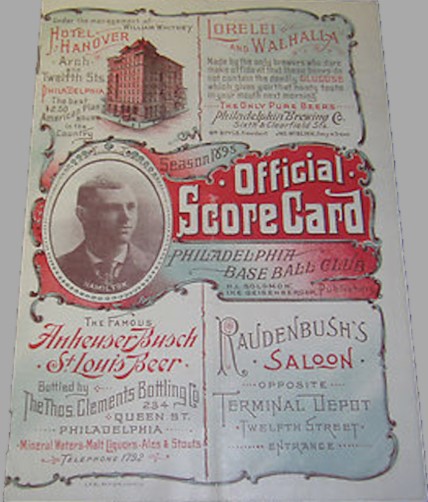 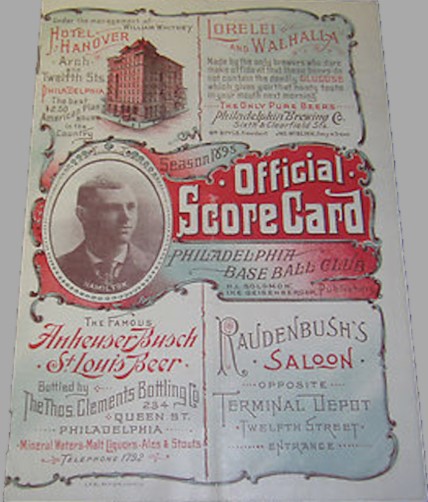 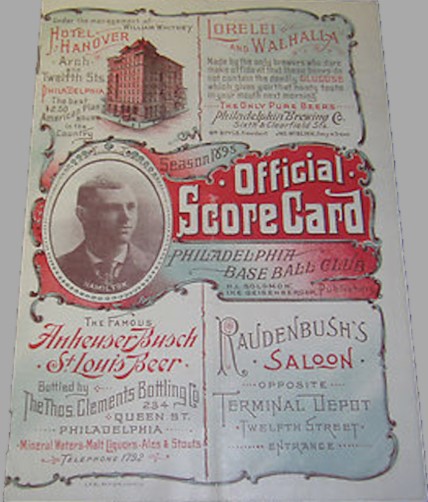 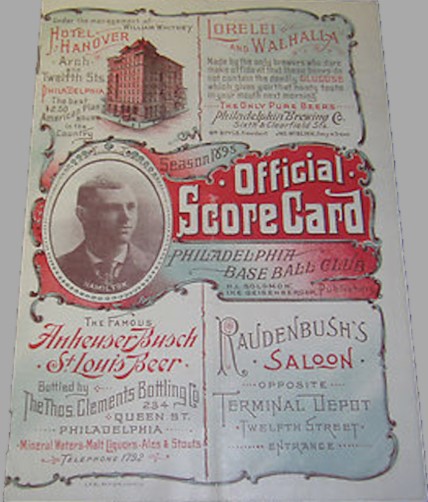 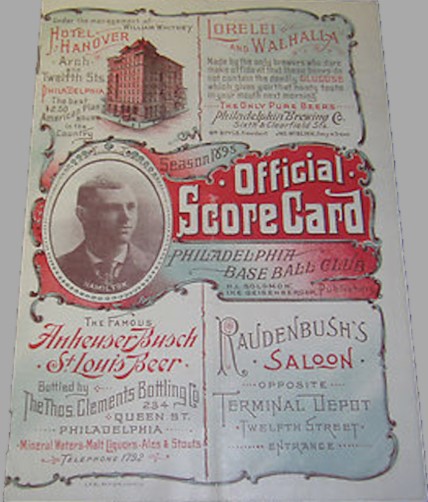 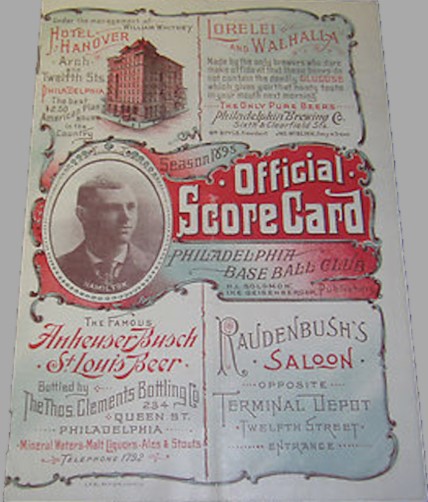 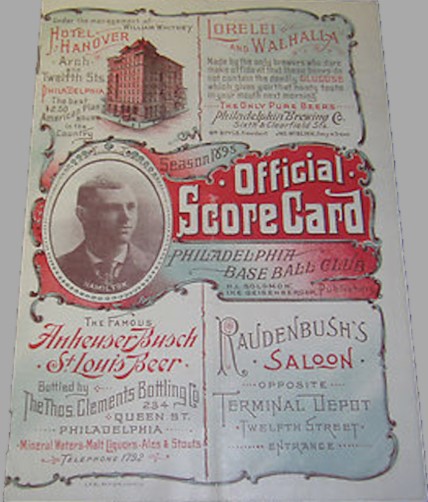 New Scorecard Publisher
Background: May 3, 1895 Philadelphia Inquirer
[Speaker Notes: Before diving into the voting results, we need to understand why the scorecard vote existed]
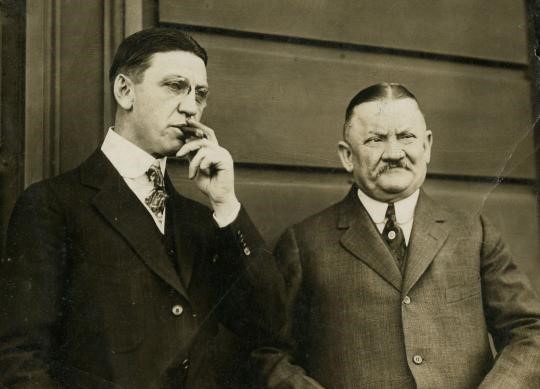 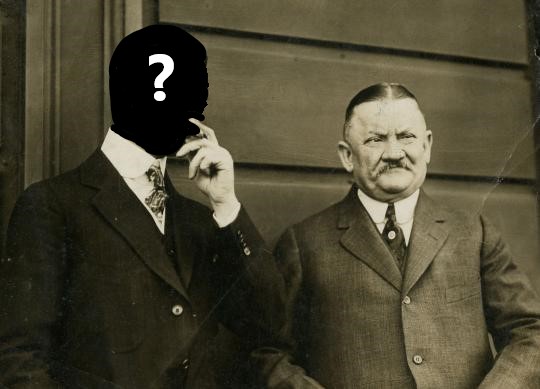 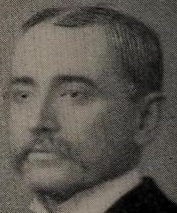 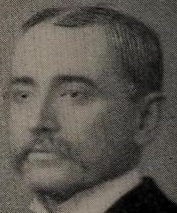 The New Scorecard Publisher
[Speaker Notes: Harry Stevens
Hawked scorecards at Phila. Ball Park in 1894 and in other cities.
“Here you are, this card is official in all that the word implies. Who wants a score card? The official program, containing the names of the players, who they are and where they play? You can't guess'em. They all look alike. Find it out for yourself and don't be bothering your neighbors with questions. The higher a man's intelligence the more he wants a score card. Thank you; another intelligent man. The wise men are not all dead yet. I'll give a dollar for every change that is made in the striking order.”
Club’s solicited bids to sell scorecards at ballparks. Stevens, for example, bid $3000 in 1894 for Pittsburg’s rights.
How does this work? He guaranteed the club $3,000 in scorecard sales. After the threshold was reached, he began to make a profit.
The Pittsburg Post-Gazette estimated that roughly 50,000 scorecards would need to be sold to meet the guaranteed threshold.
ANIMATION
Colonel Rogers claimed that Stevens guaranteed $2,000 for the 1894 season but he was disappointed in the results. For 1895, Rogers demanded anyone bidding on the rights pay the club cash in advance. 
ANIMATION
Harry Louis Solomon – aka Lou Solomon – a Pittsburg native was, according to the Sporting Life, “long associated with Harry Steven”, won the Philadelphia scorecard privilege in March 1895.
In mid-April, The Pittsburg Press announced that “Sol has a novelty in the scorecard line which promises to make a big hit.”
In May, Solomon and an unnamed partner opened the Program Advertising Company of Phila. Branch offices were in Phila, NYC and Pittsburgh, which suggests Solomon’s enterprise was larger than just the Philadelphia rights.]
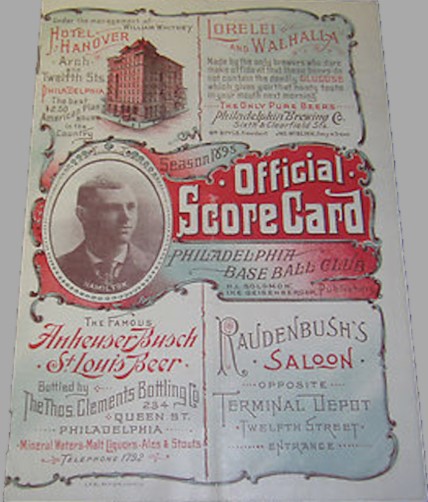 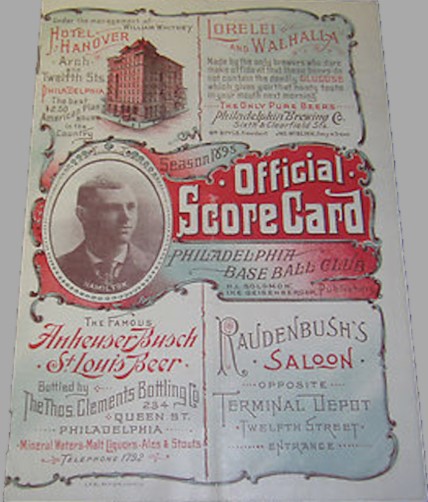 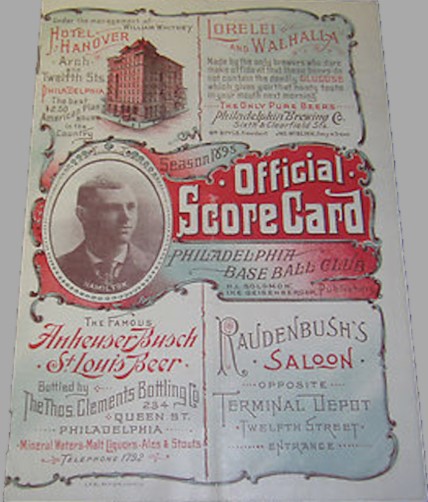 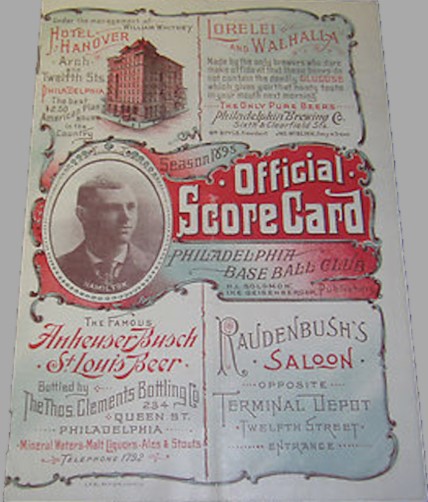 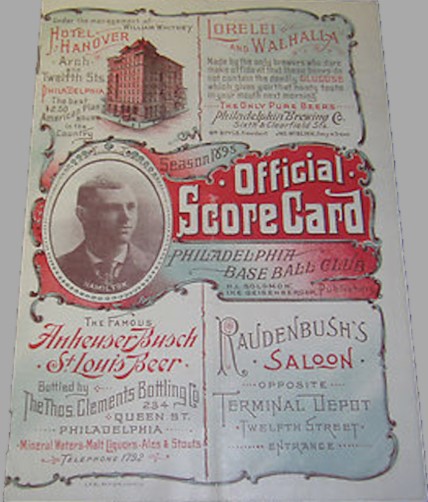 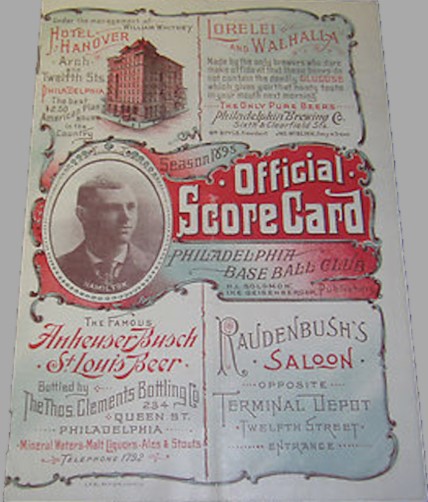 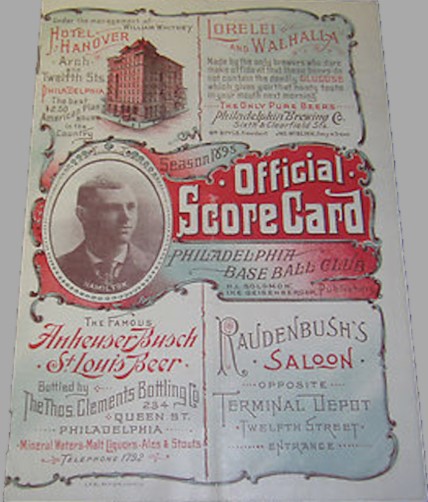 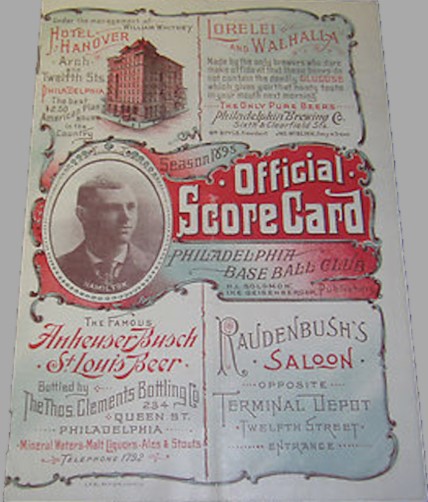 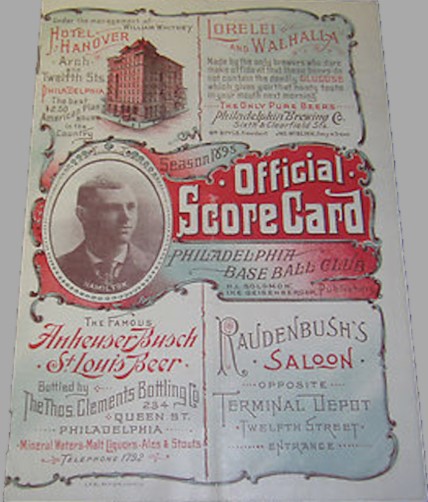 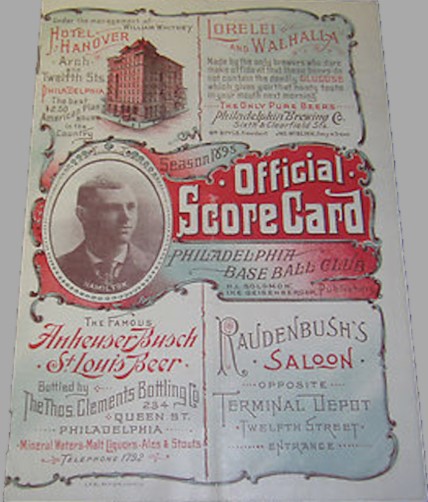 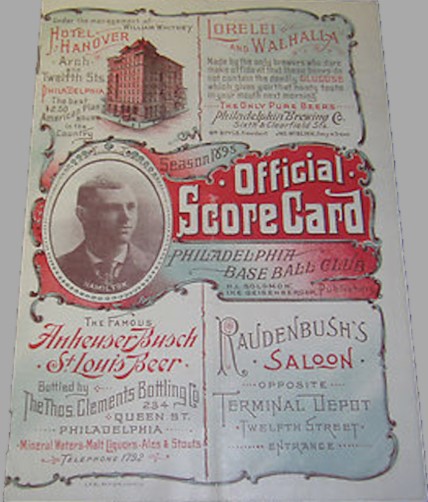 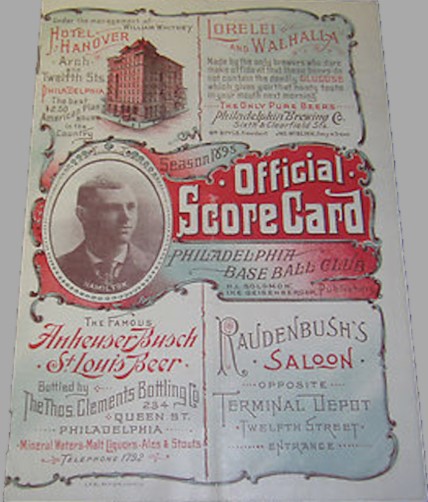 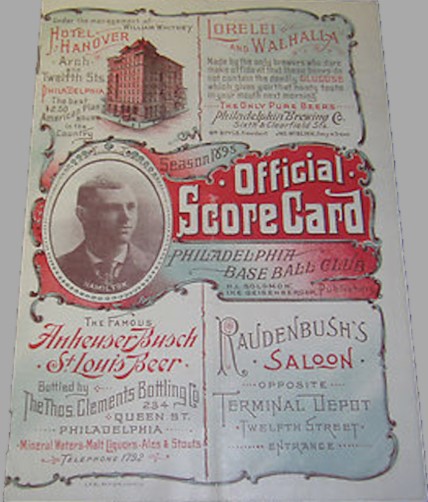 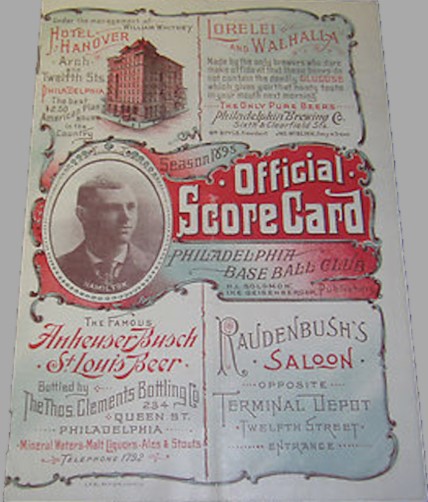 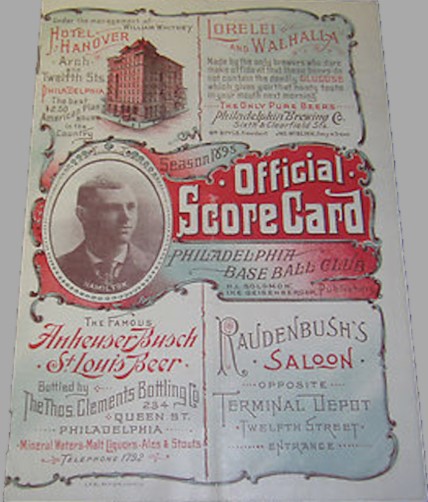 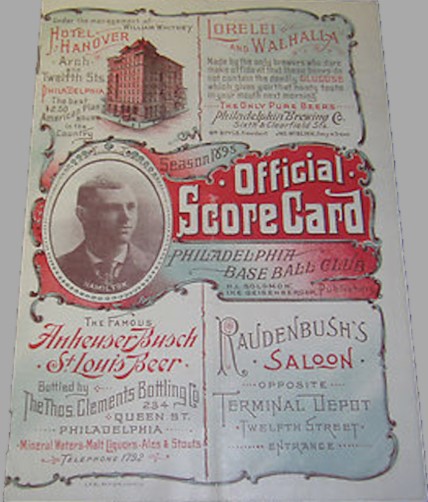 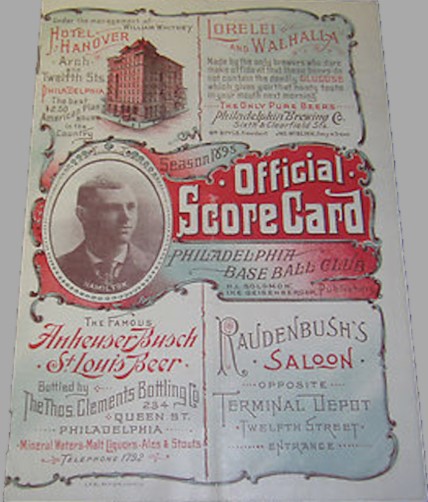 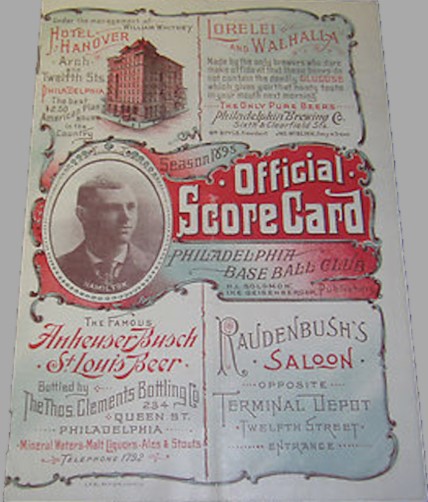 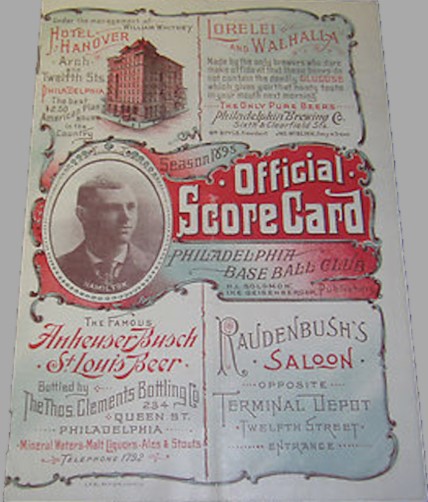 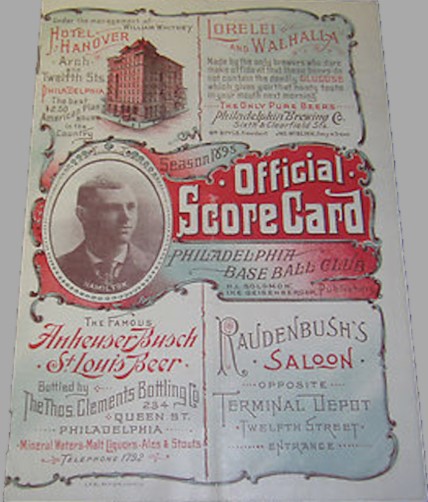 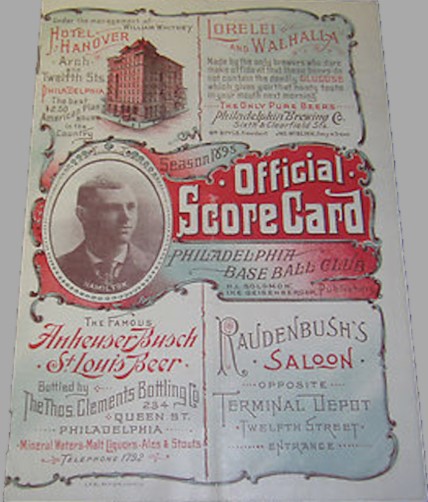 New Scorecard Publisher
The Voting Process
Background: May 3, 1895 Philadelphia Inquirer
[Speaker Notes: Now that we have a basic understanding of scorecard rights and the parties responsible for producing them, it’s time to explain the voting process.]
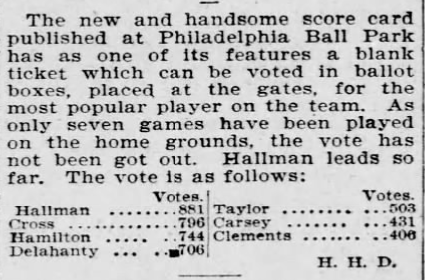 Source: June 3, 1895 Philadelphia Inquirer
The Voting Process
[Speaker Notes: On May 4, the Pittsburg Press announced that the new scorecard included a ballot upon which the buyer would write the name of their favorite player
The process was simple. Patrons bought a scorecard, wrote the name of their favorite Phillie on the ballot, and deposited the ballot in ballot boxes stationed at the gates. 
At season’s end, the leading vote getter was awarded a $300 silver cup.]
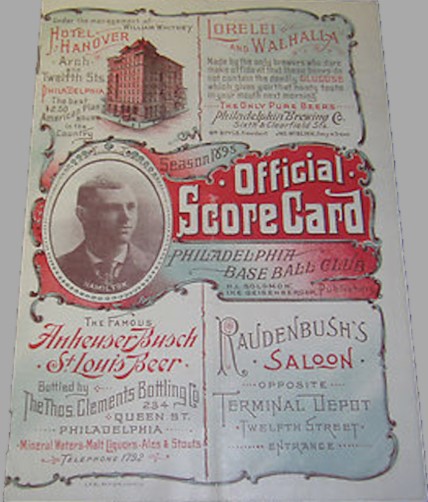 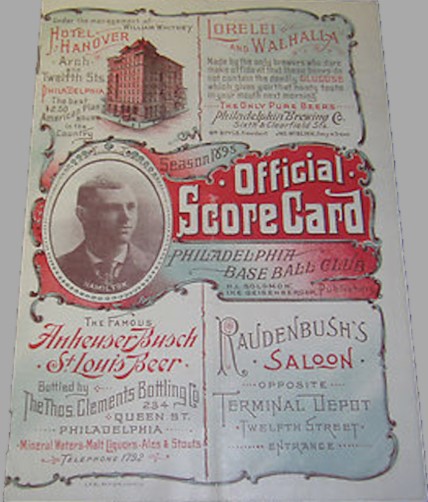 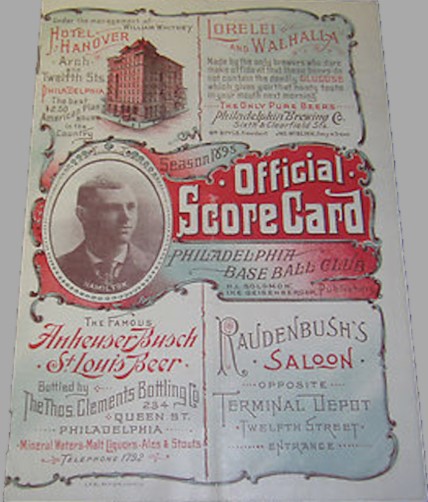 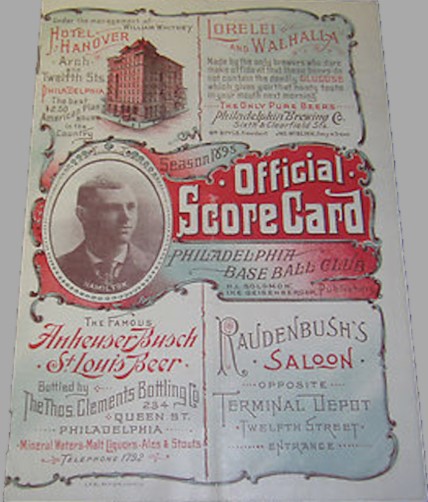 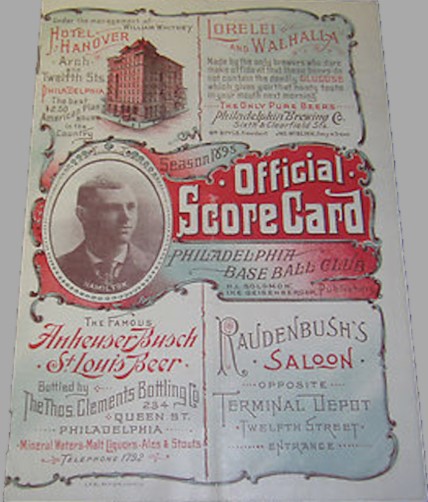 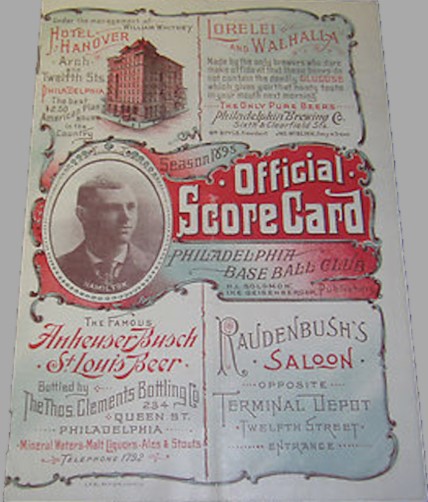 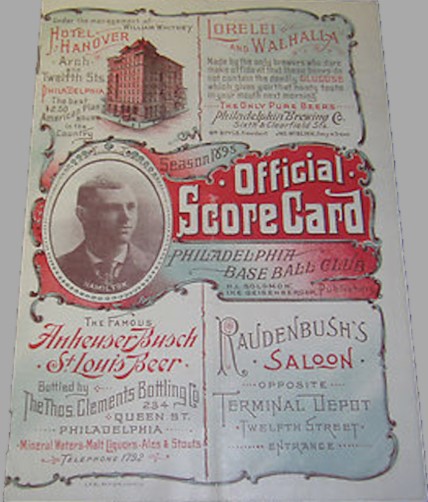 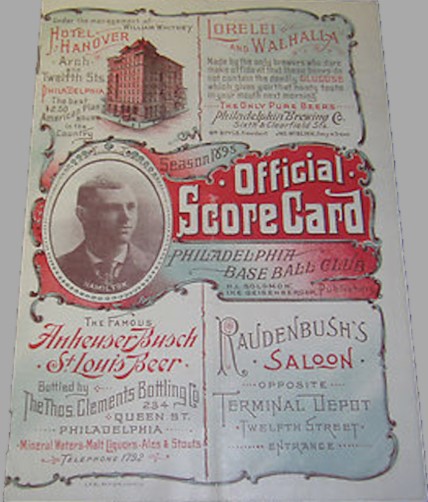 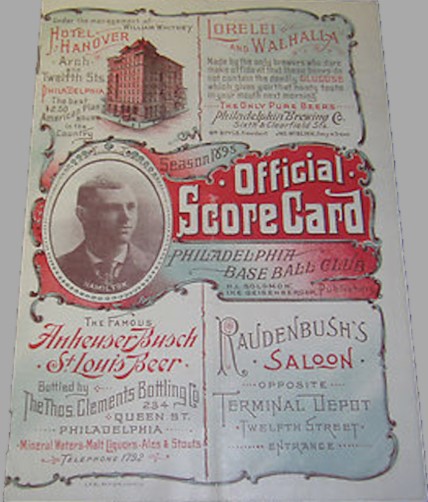 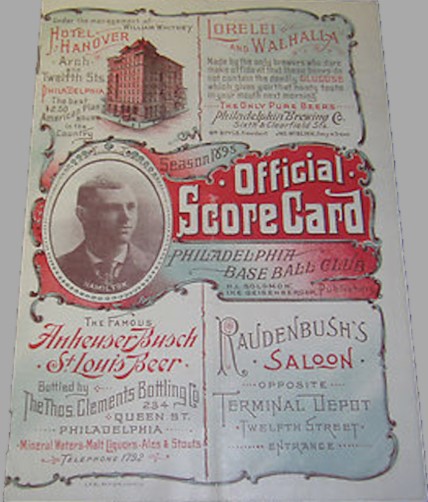 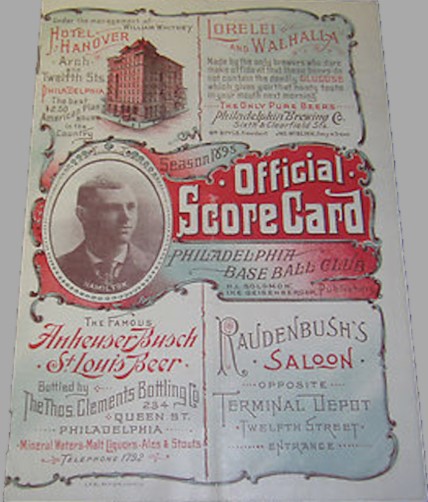 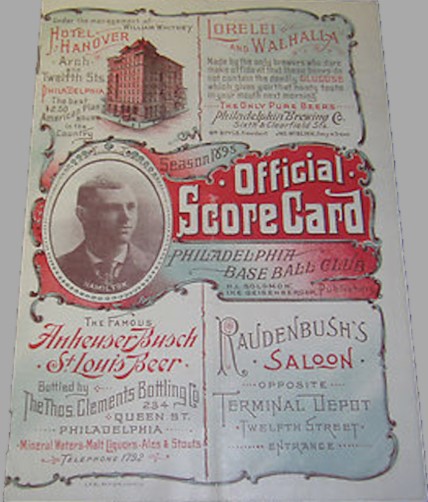 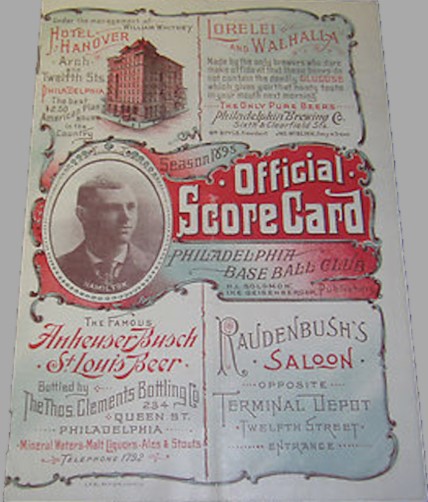 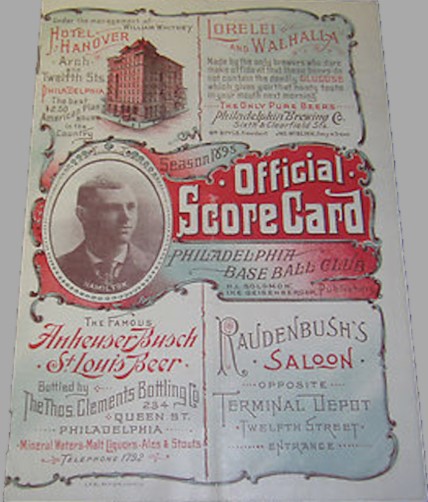 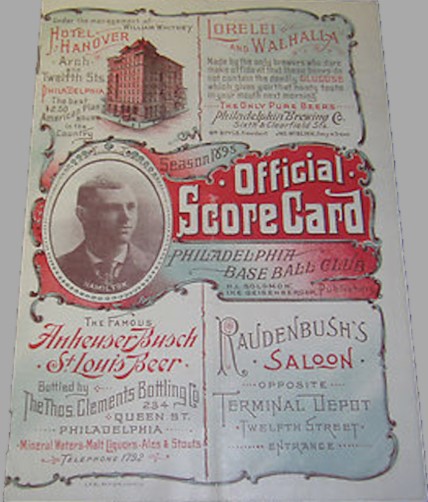 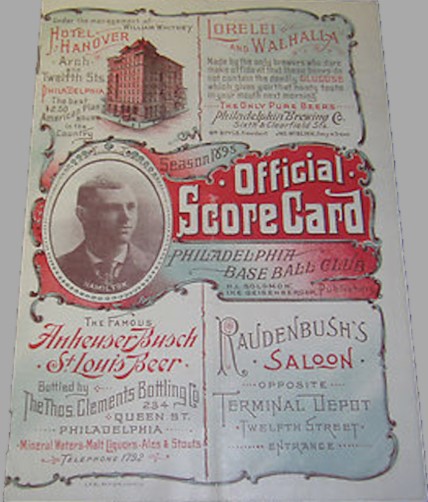 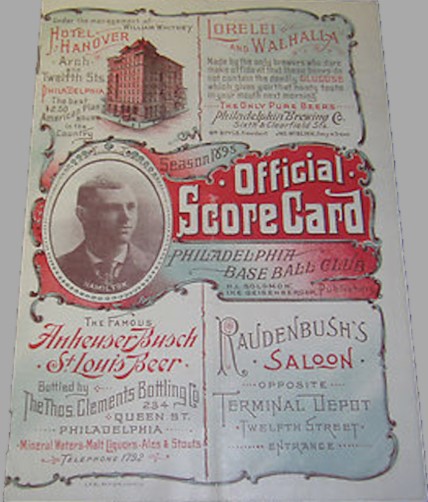 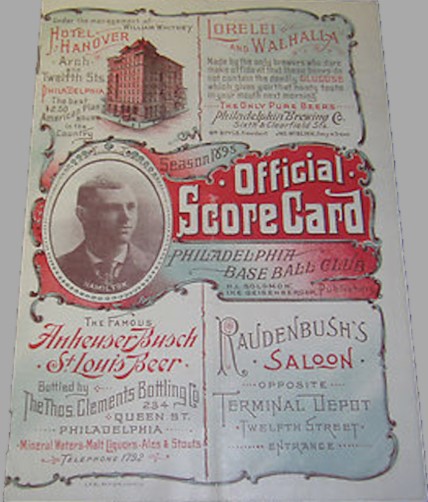 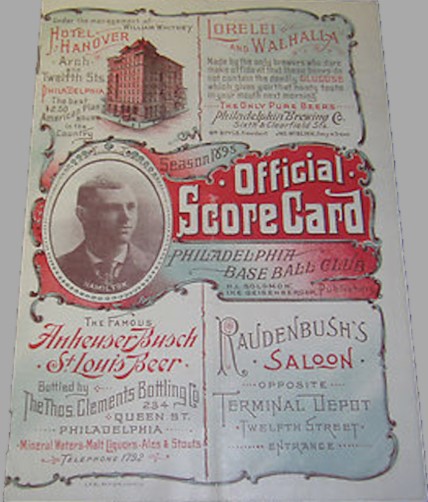 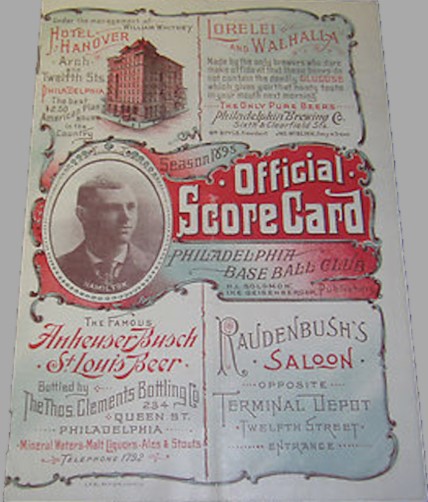 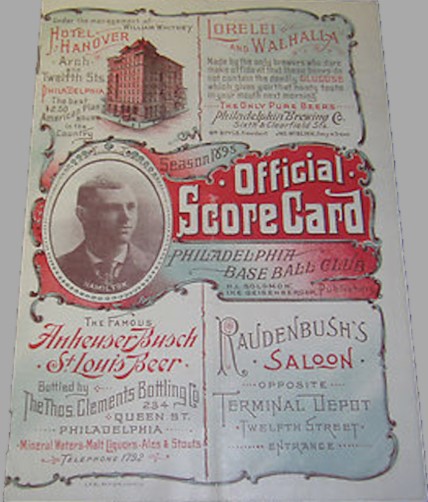 New Scorecard Publisher
The Voting Process
The Participants
Background: May 3, 1895 Philadelphia Inquirer
[Speaker Notes: Scorecard publishers like Harry Stevens and Lou Solomon produced scorecards to make a profit. 
Those who were responsible for those profits I call the participants.]
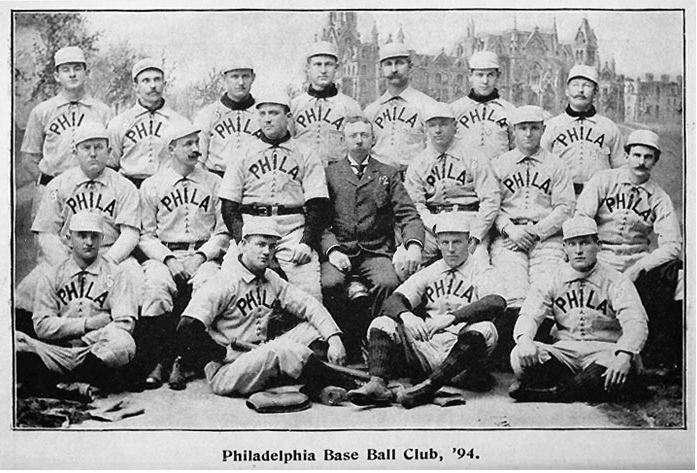 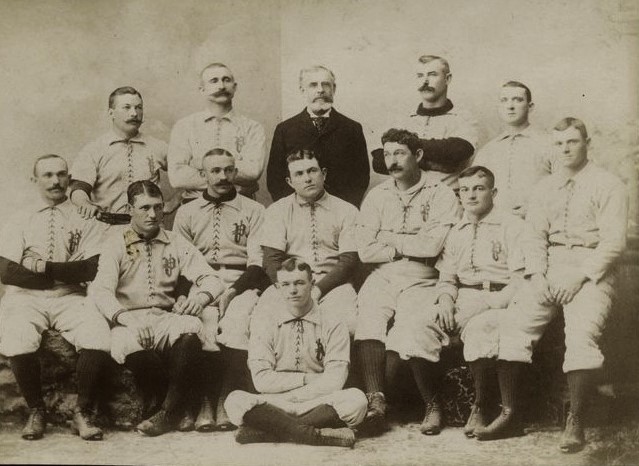 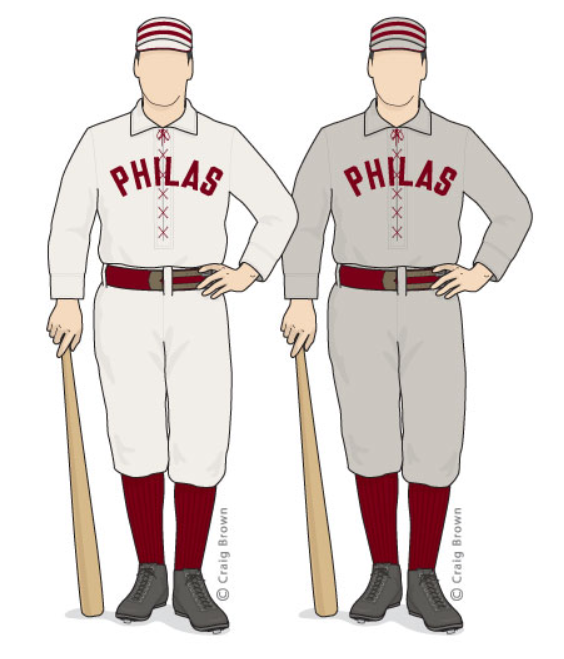 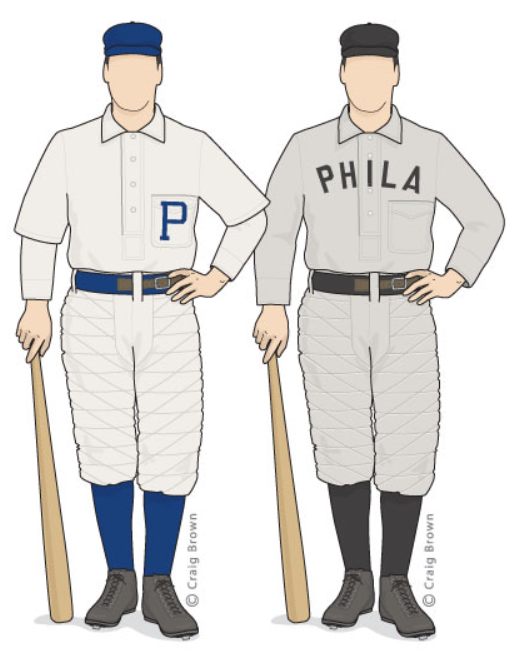 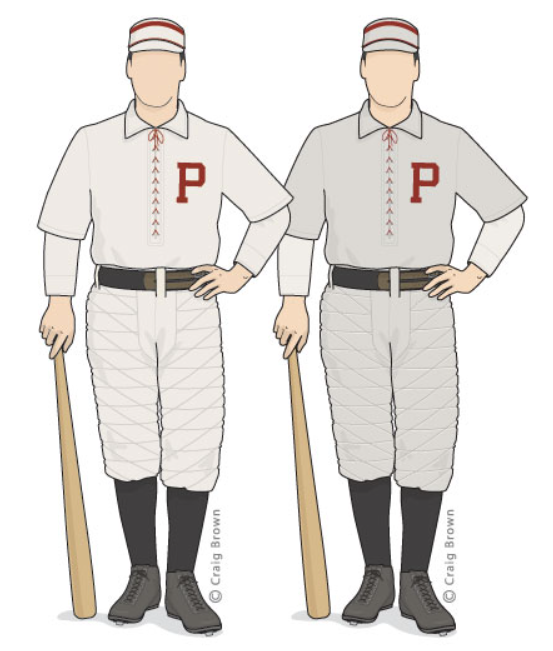 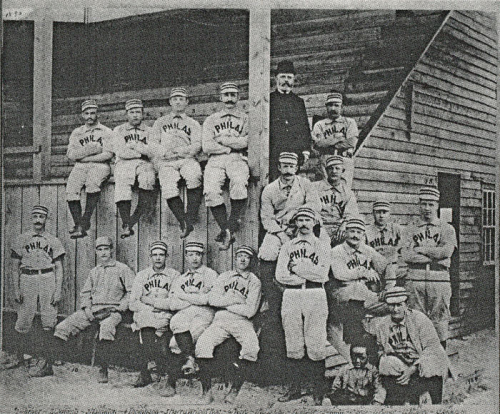 Renderings used with permission of Craig Brown
The Teams
[Speaker Notes: First, I’ll discuss the draw, the reason why scorecards would be purchased in the first place. 
The general rule of thumb in this era was a good team drew fans to the ballpark and therefore increased the owners’ profits. Exciting players and winning were critical to this equation.
The Phillies’ first season in the National League was noteworthy in that they were truly awful, going 17-81.
Reach and Rogers brought in Harry Wright to manage the team in 1884 and the club records its first winning season a year later. The 1886 club finished with a .623 winning percentage – still the 3rd highest in club history.
Ed Delahanty arrives in 1888 and Sam Thompson in 1889. Both were the backbone of the club’s offensive success for the next decade.
The Phillies finished in the first division each year between 1890 and 1894. 
The 1890s Phillies scored the 3rd most runs/decade (9,078. 6.5/game) of any club in Major League history, trailing only the 1930s Yankees and 1890s Beaneaters
They won the third most games between 1890-1894
Offense is exciting and it drew patrons to the ballpark.]
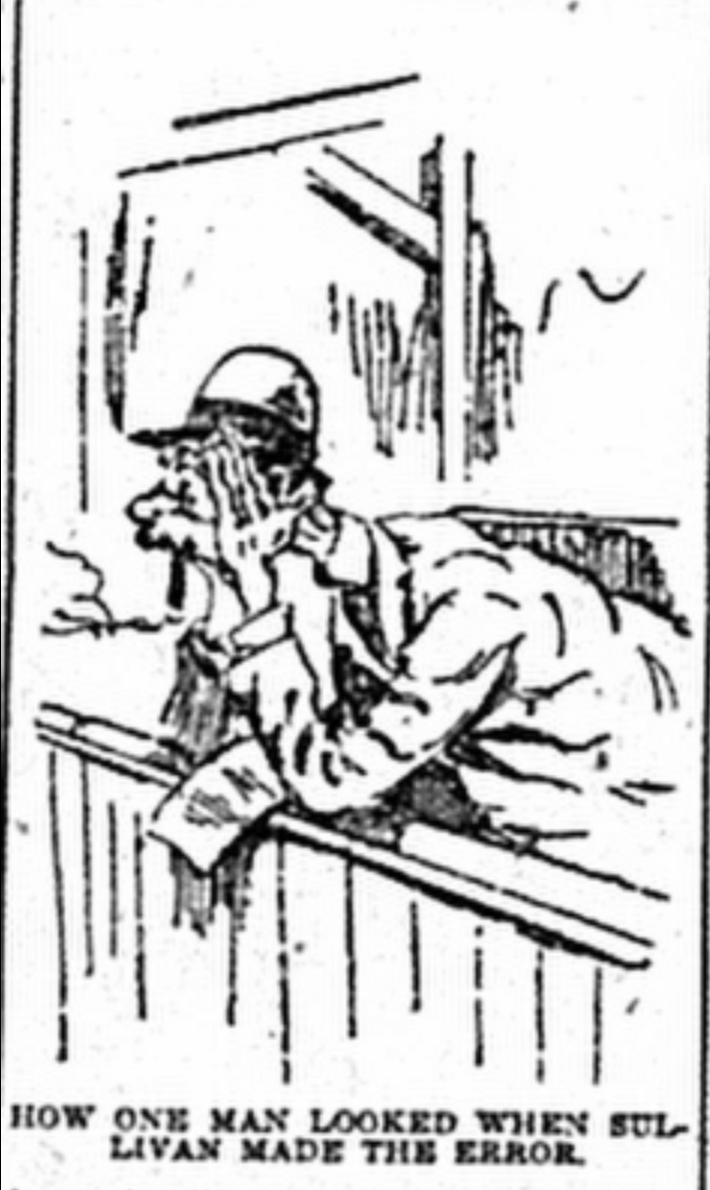 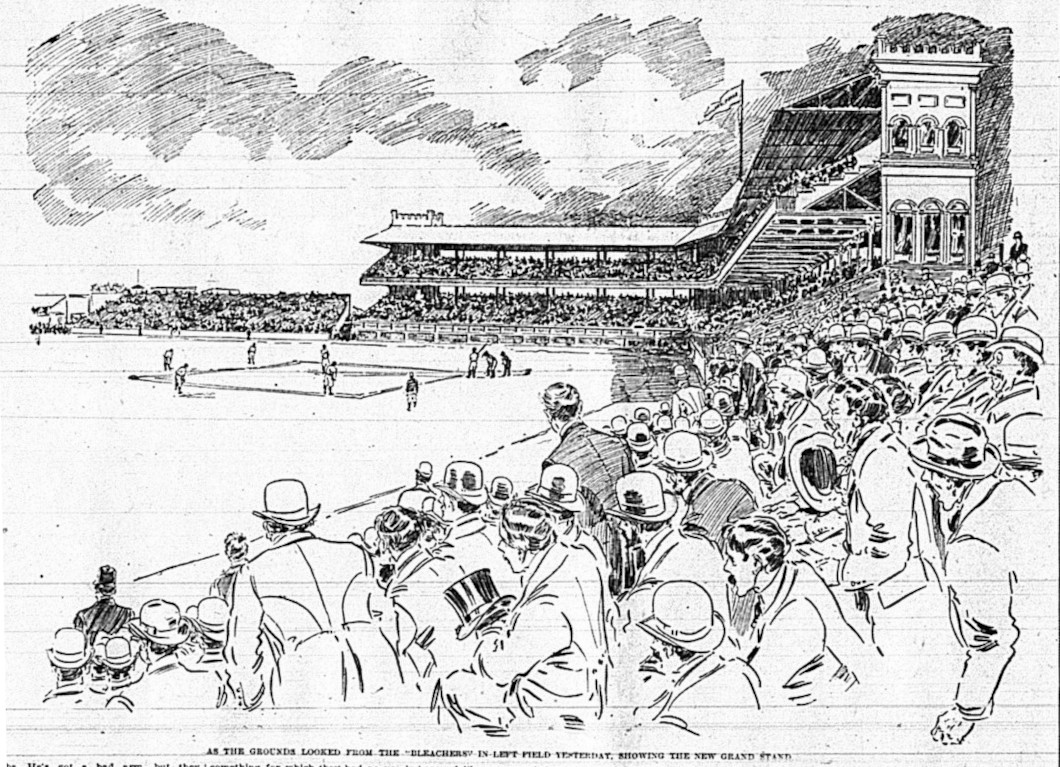 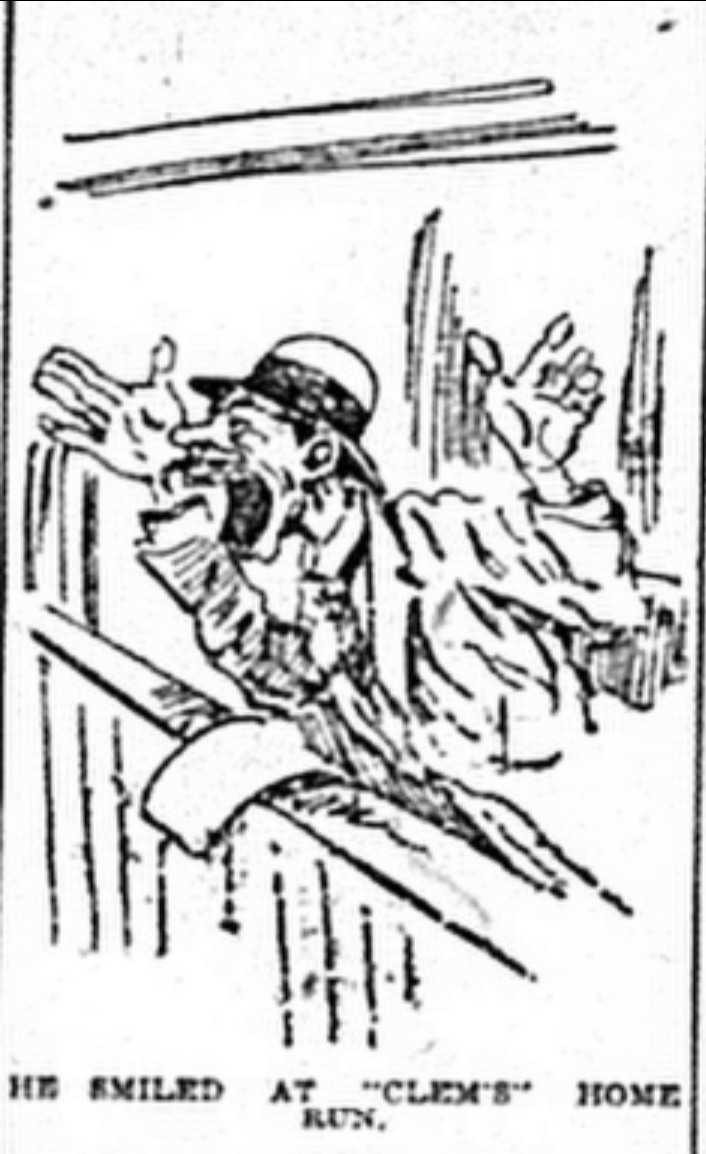 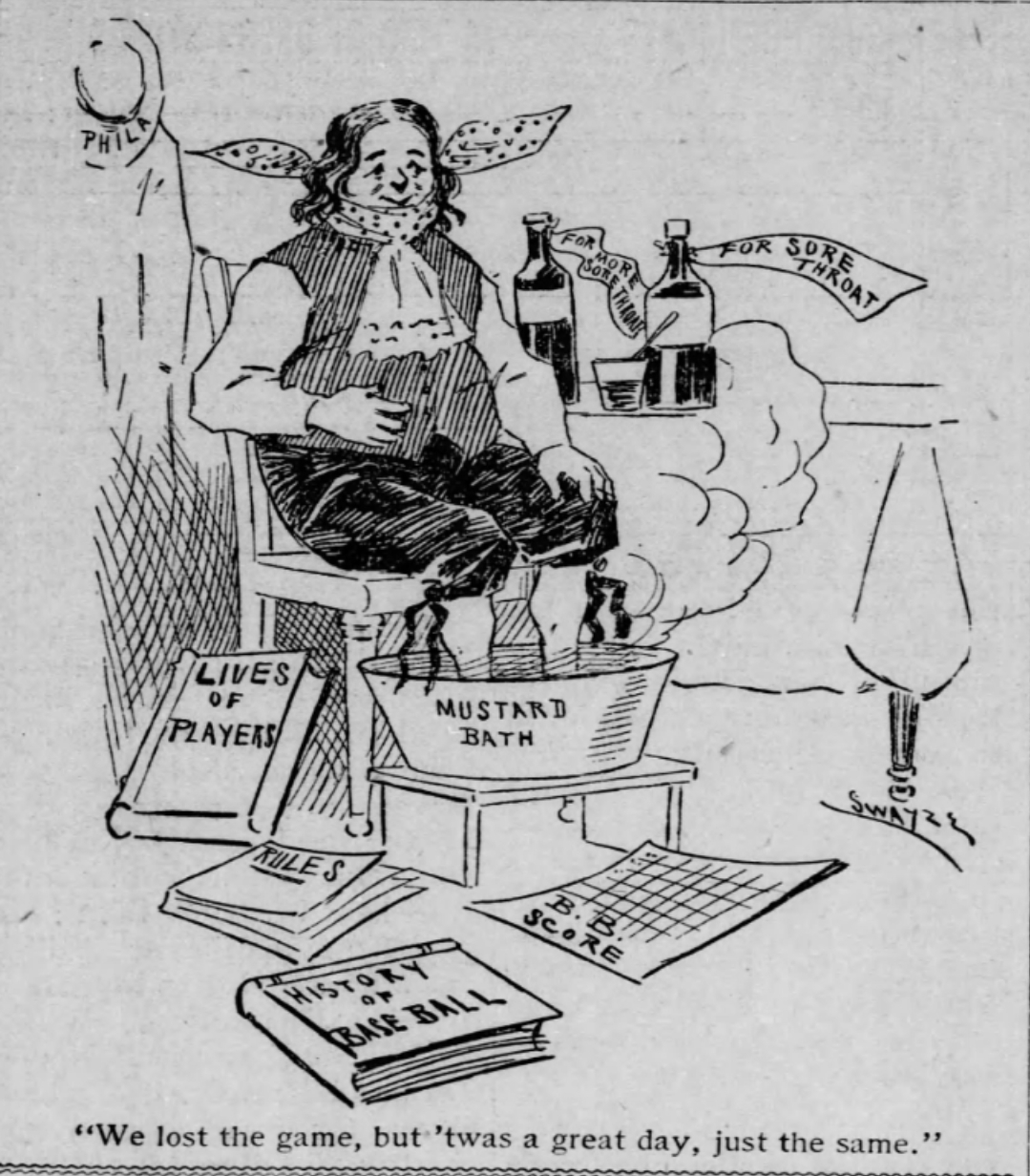 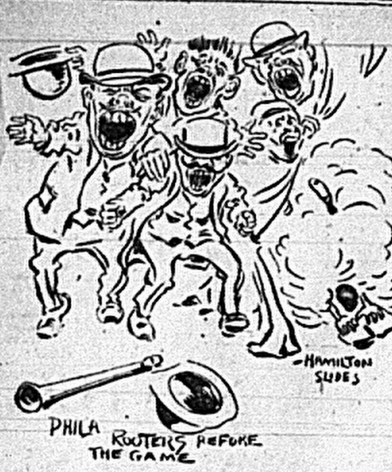 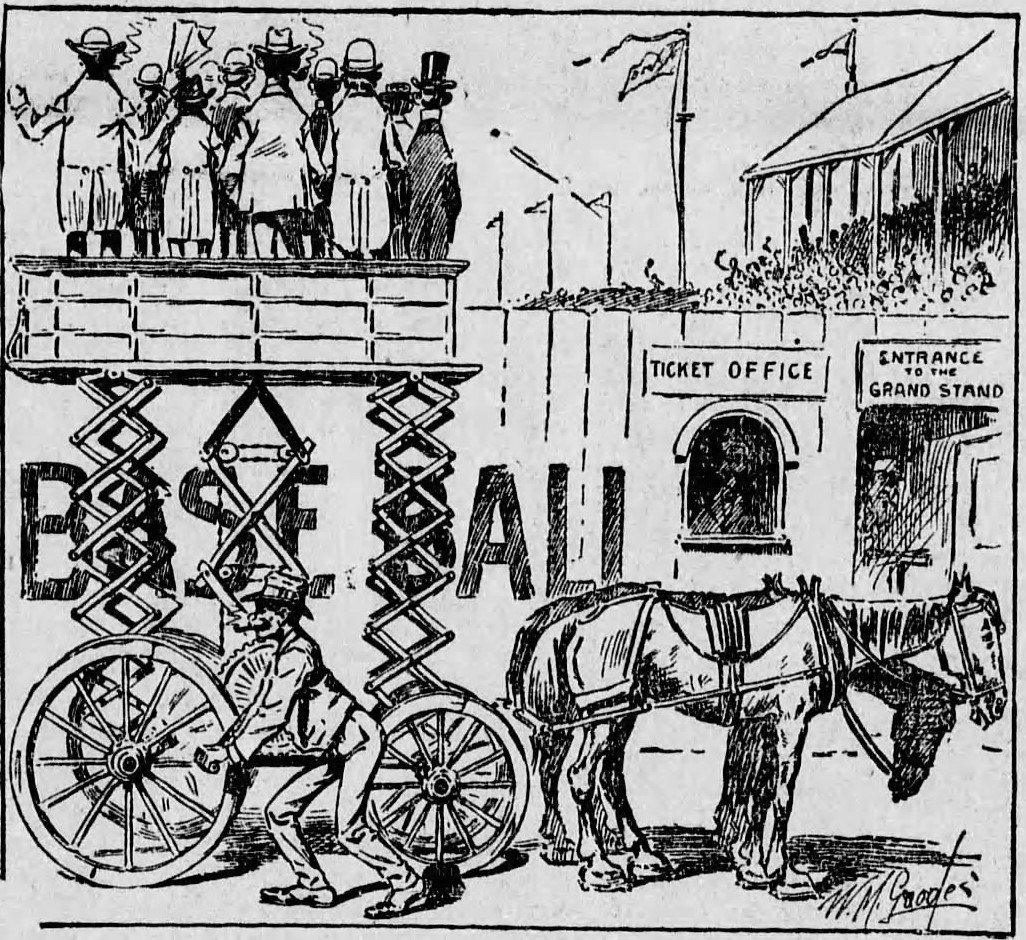 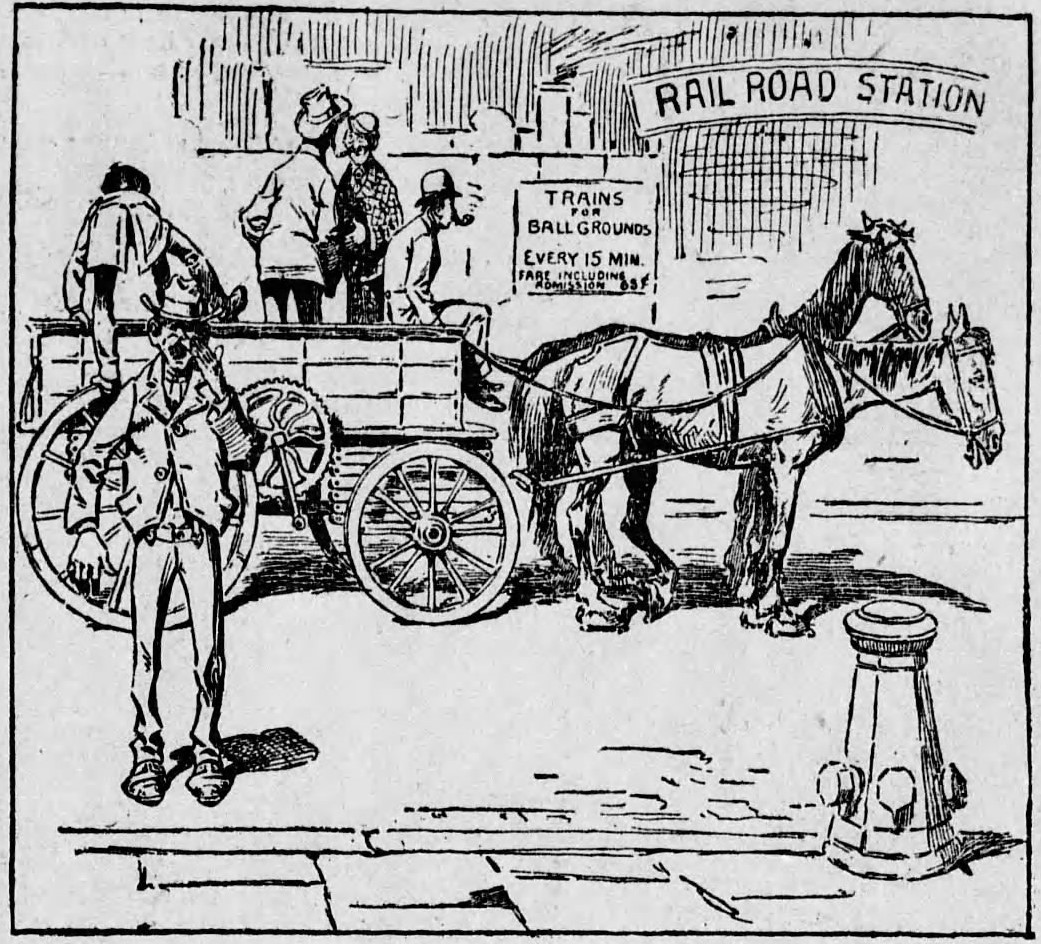 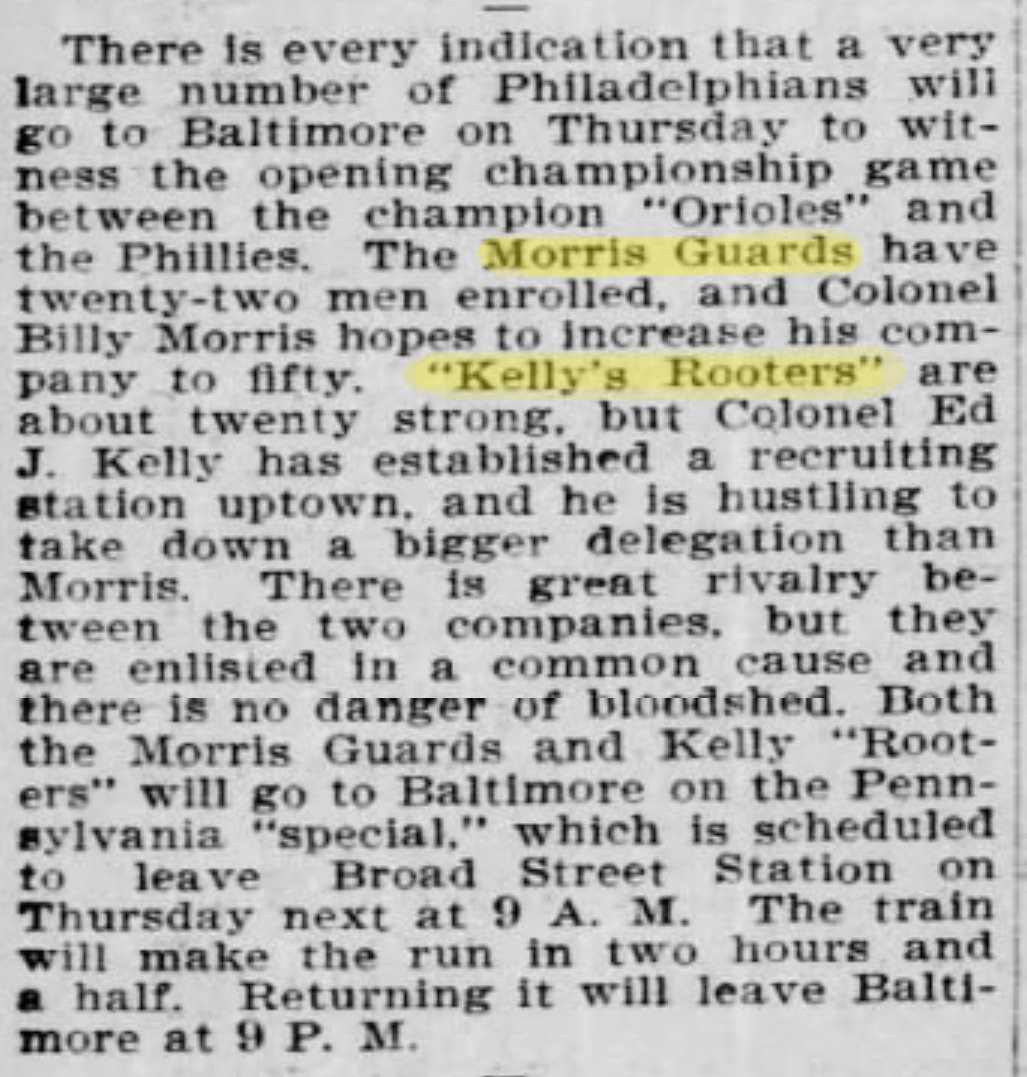 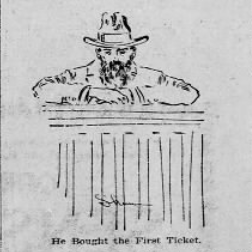 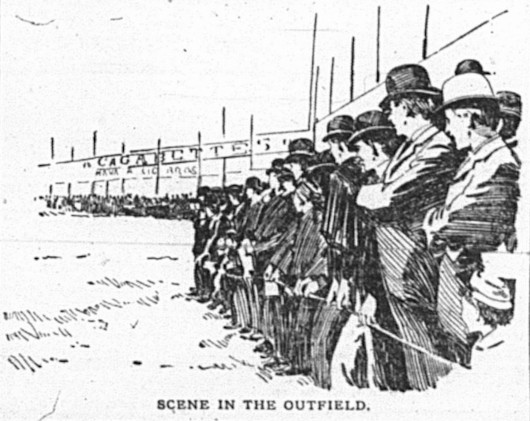 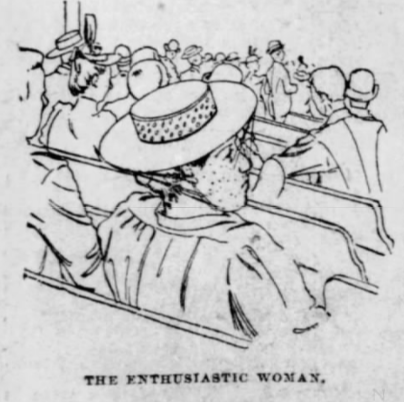 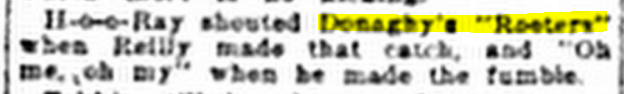 The Fans
[Speaker Notes: For over 150 years, Philadelphia sports fans have been notorious for their even-keeled demeanor and only exercising level-headed sporting opinions
Bill Hassamaer, who broke into the majors with Washington in 1894, explained to the Philadelphia Evening Item correspondent in July 1895 that “Philadelphia is a good ball town. Big crowds and everybody decent people.” 
However, Hassamaer’s comment paints a more docile picture than was true. For example in 1889, a riot nearly broke out after Philadelphians felt the Phillies were wronged at the end of a game with Boston which resulted in Harry Wright having to run protection for King Kelly. And in an 1893 game opposing player Cub Stricker, a Philadelphia native and member of the champion 1883 Philadelphia Athletics, tossed a ball into the stands that hit a fan on the head. The crowd called for his arrest and, fearing a roil might result, a local police officer arrested him at shortstop to the delight and satisfaction of the local fans.
This was the nature of 1890s baseball fans. 
1890s Philadelphia fans were comprised of men, women and children. They cheered and jeered their team as well as the opposition. They were passionate and even formed fan groups. 

Advance to the lift image

Kelly’s Rooters and the Morris Guards are mentioned in newspaper accounts in 1894 and 1895. Donaghy’s Rooters also appeared in print in 1895. These fan groups attended away games as well as home game. After an Opening Day victory over Baltimore in 1895, the Times noted the exuberance that these groups and other Philadelphia fans displayed that evening, evening printing the names of those who made the trek to Baltimore via train.
Jack Clements was presented with a fine locket by the various rooters groups at the Phillies home opener in 1895.]
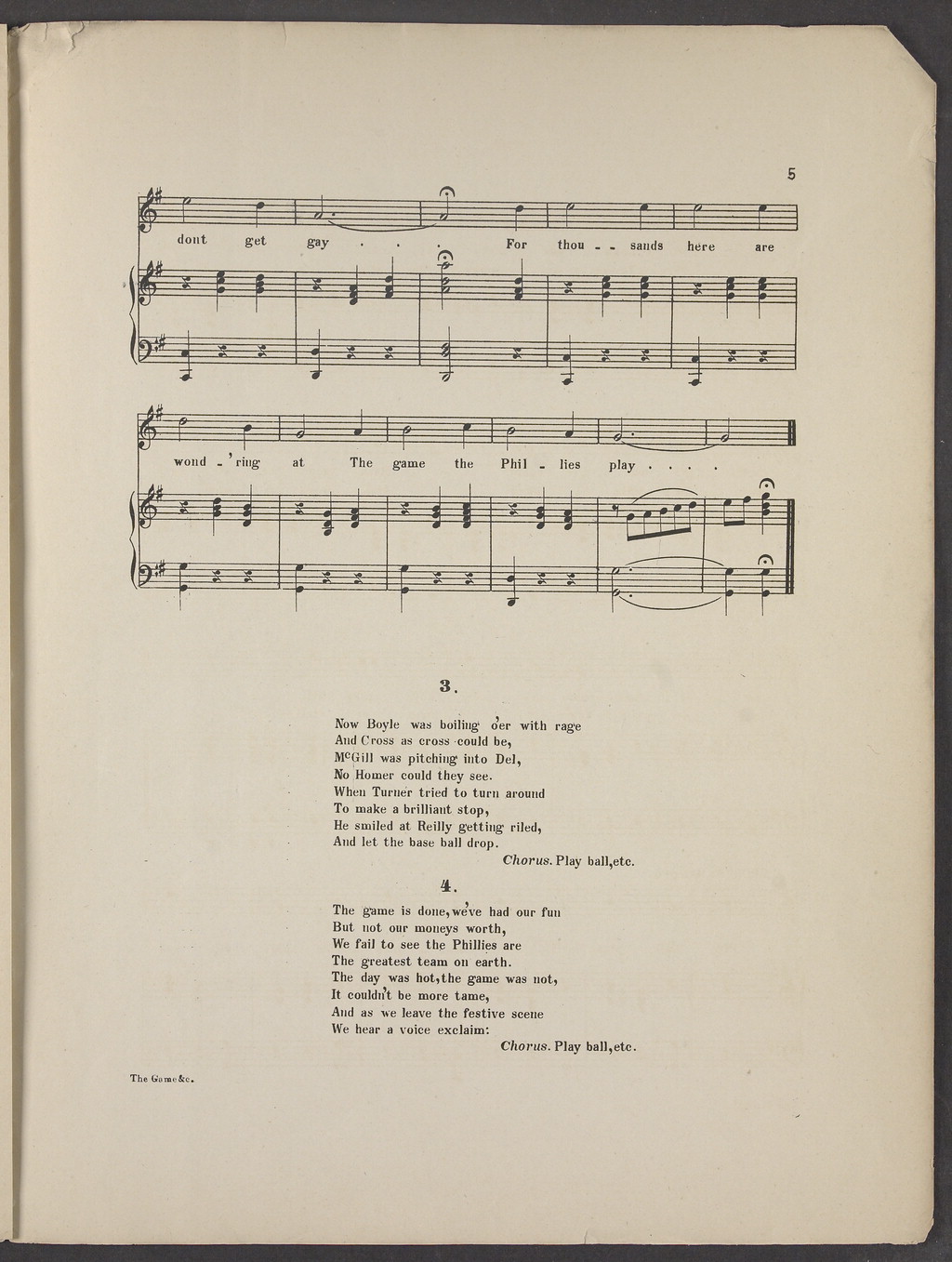 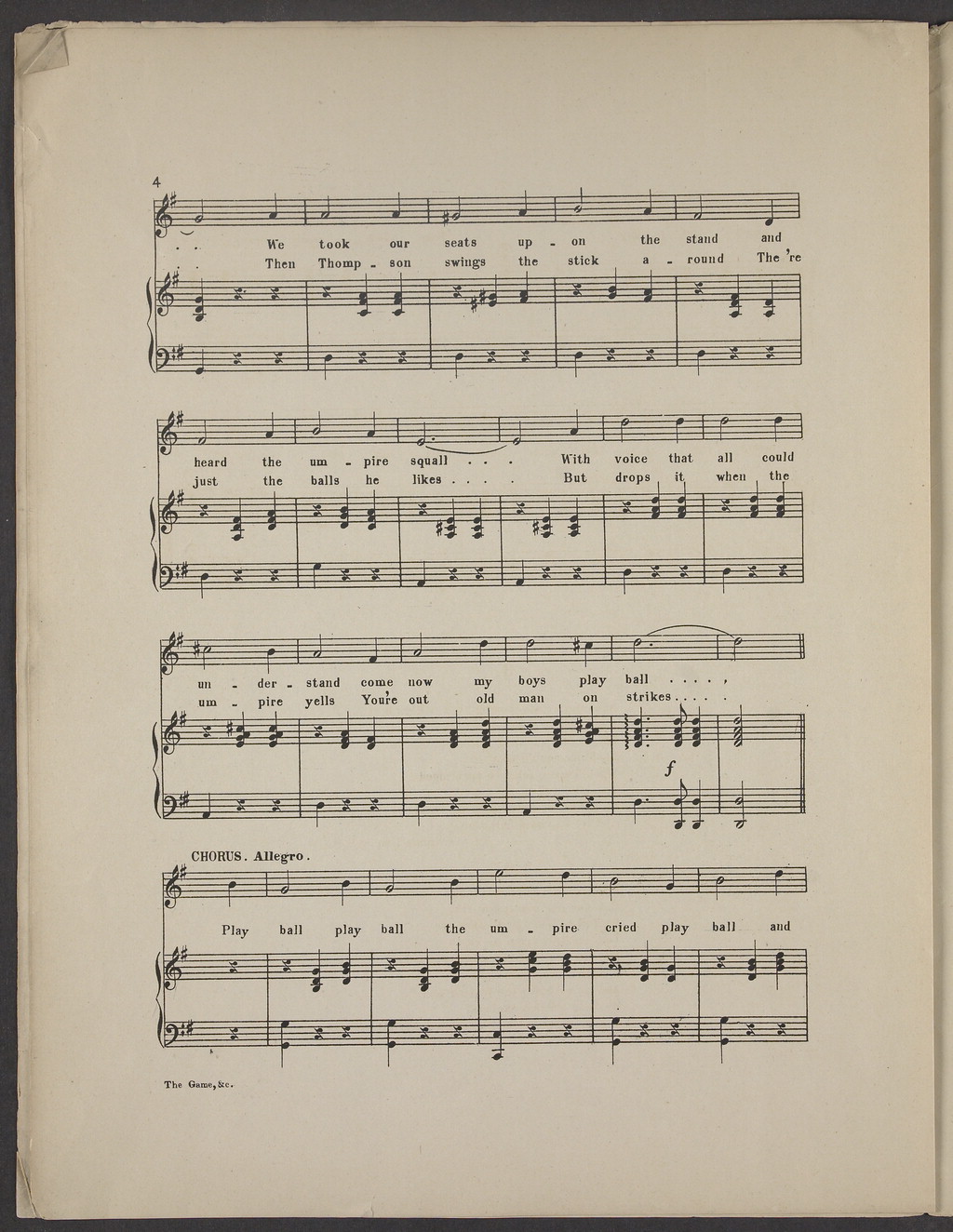 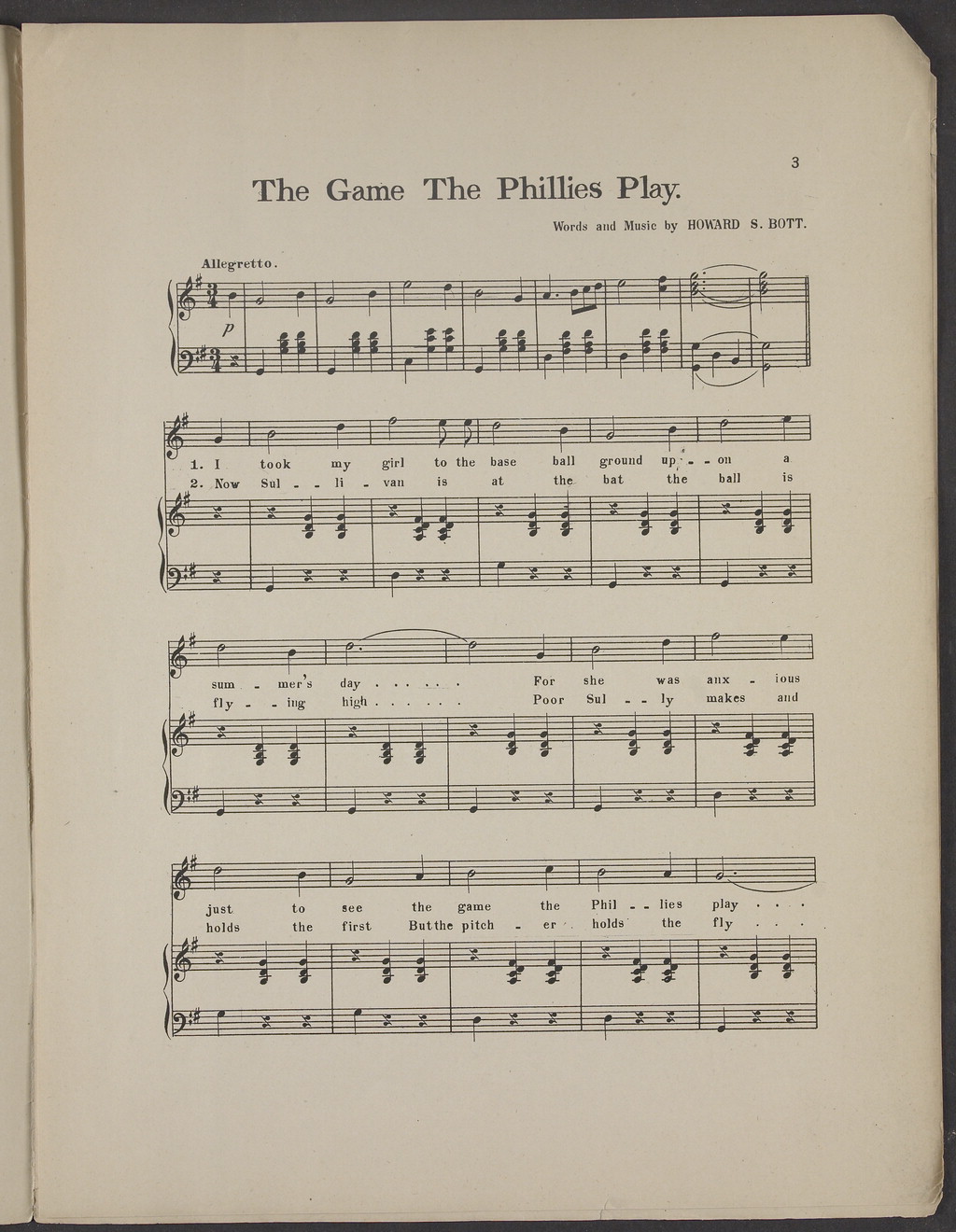 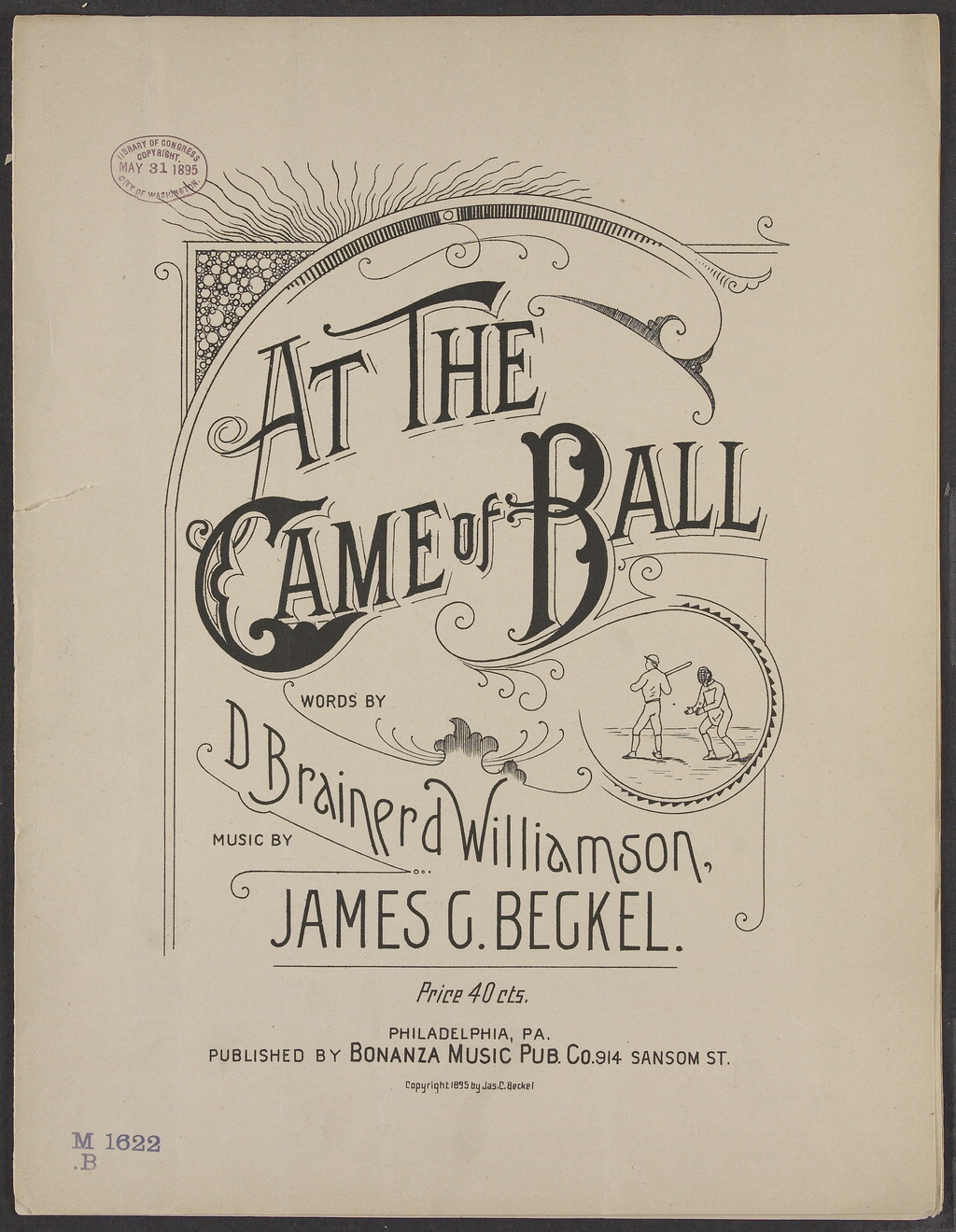 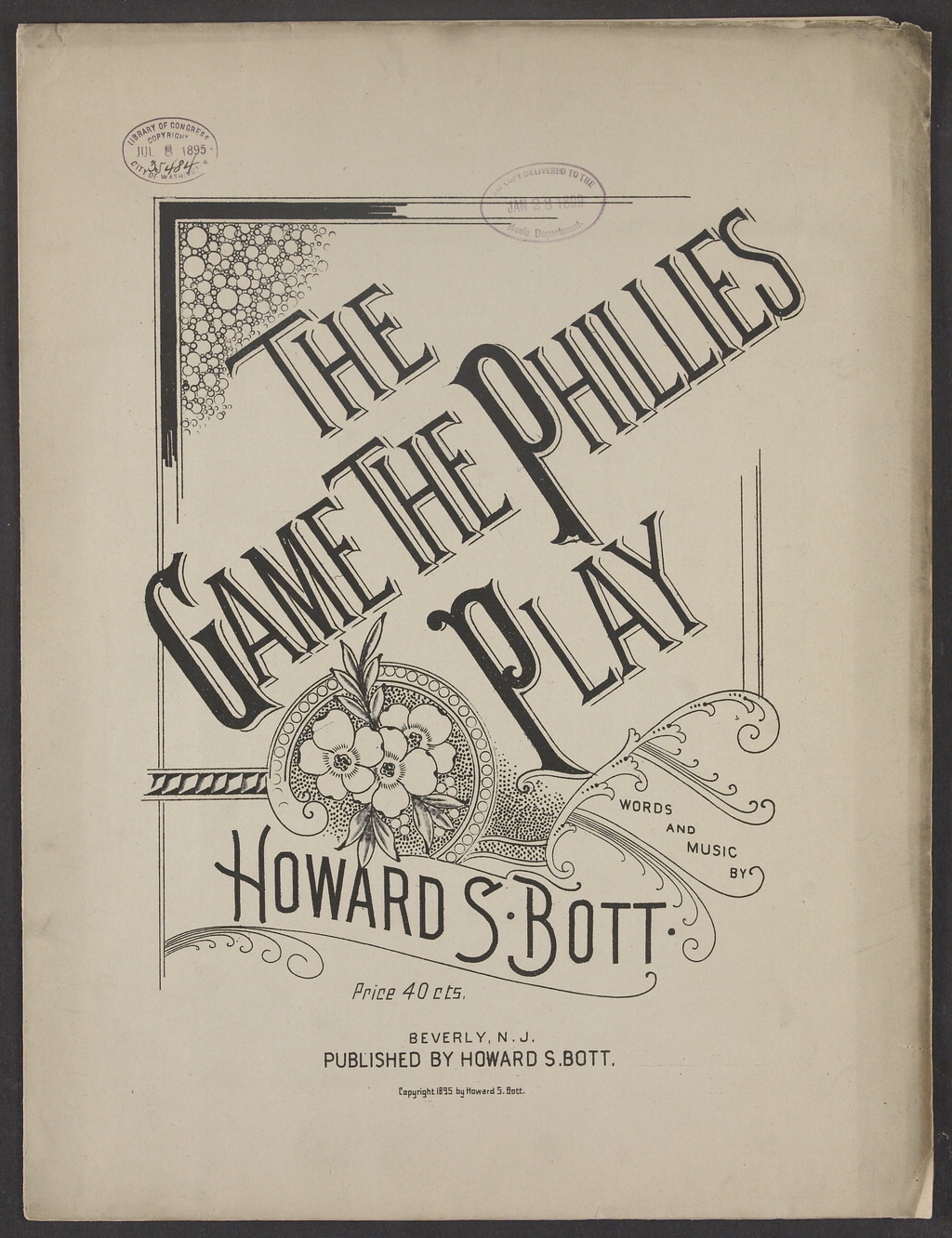 Zeros
Heroes
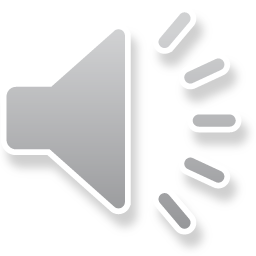 [Speaker Notes: Some fans were so impassioned about the Phillies that they wrote songs about the Phillies, both published in 1895.
In At the Game of Ball the narrator brings his girl to the ballpark and marvels at her beauty as the game is played. Her beauty was evidently so striking that Sam Thompson took notice and smashed a home run to the crowd’s delight. The Phillies won. Everyone was happy. The Phillies were heroes and the narrator’s girl played a central role.
Similarly, in The Game the Phillies Play, Howard Bott takes his wife to the Phillies game “for she wanted to see the game the Phillies play. He narrates the game in song, potentially a Decoration Day game against Chicago, but expresses his disappointment in the final verse. 
The Phillies were zeroes, losers.]
Attendance Source: Baseball-Reference
Ballpark Capacity Source: Seamheads and Green Cathedrals
[Speaker Notes: The team is exciting and the fanbase is passionate. This translates to higher attendance.
Philadelphia Ball Park has the 2nd highest capacity in MLB in 1895 behind only the Polo Grounds in NY.
As mentioned earlier, the Phillies racked up the third most wins from 1890 to 1894 yet never won the pennant. 
Despite this, they led the NL in attendance each year.
A brand-new modern ballpark, a hungry fanbase, and a talented team drove attendance to heights then unseen – 474,971.
Highest attendance figure of the 1890s
Not surpassed until John McGraw’s 1903 drew nearly 580,000.
Why does this matter? Money.]
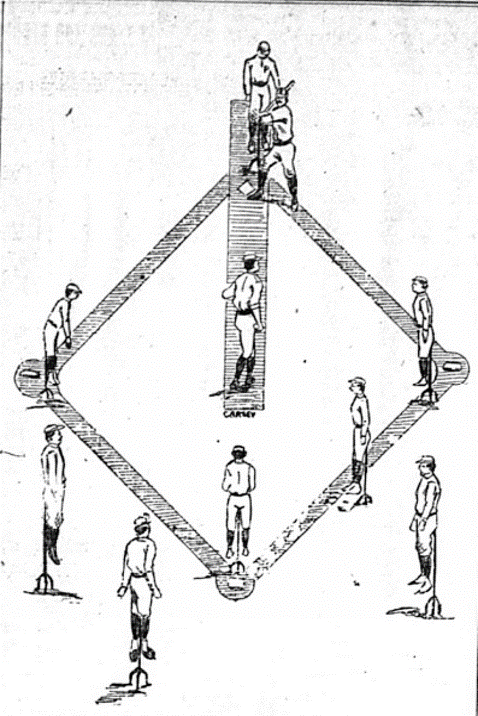 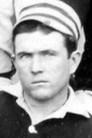 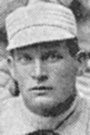 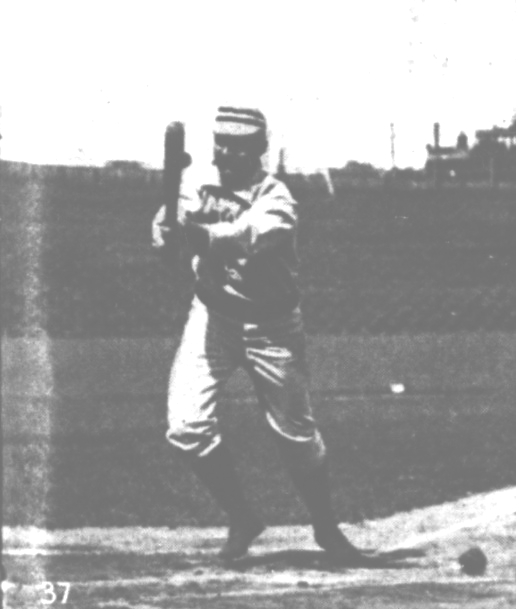 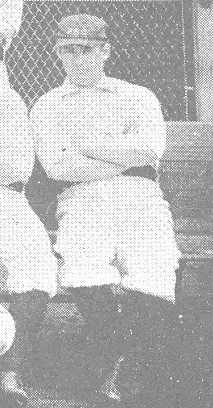 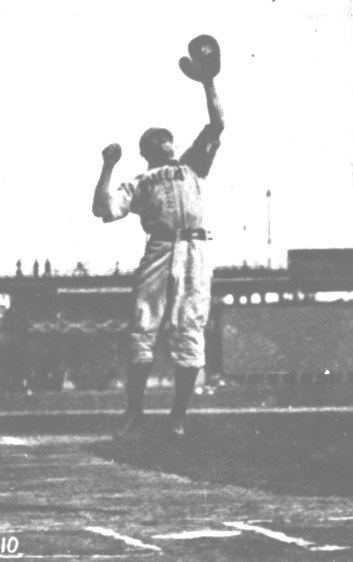 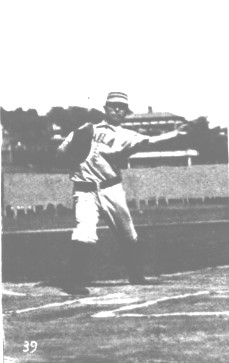 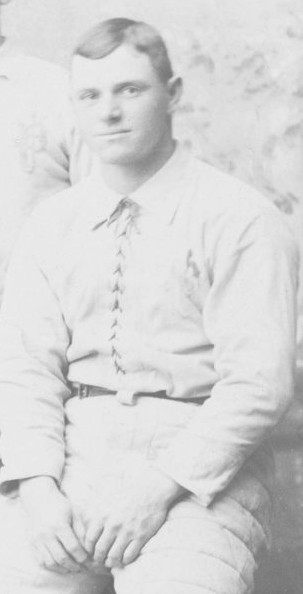 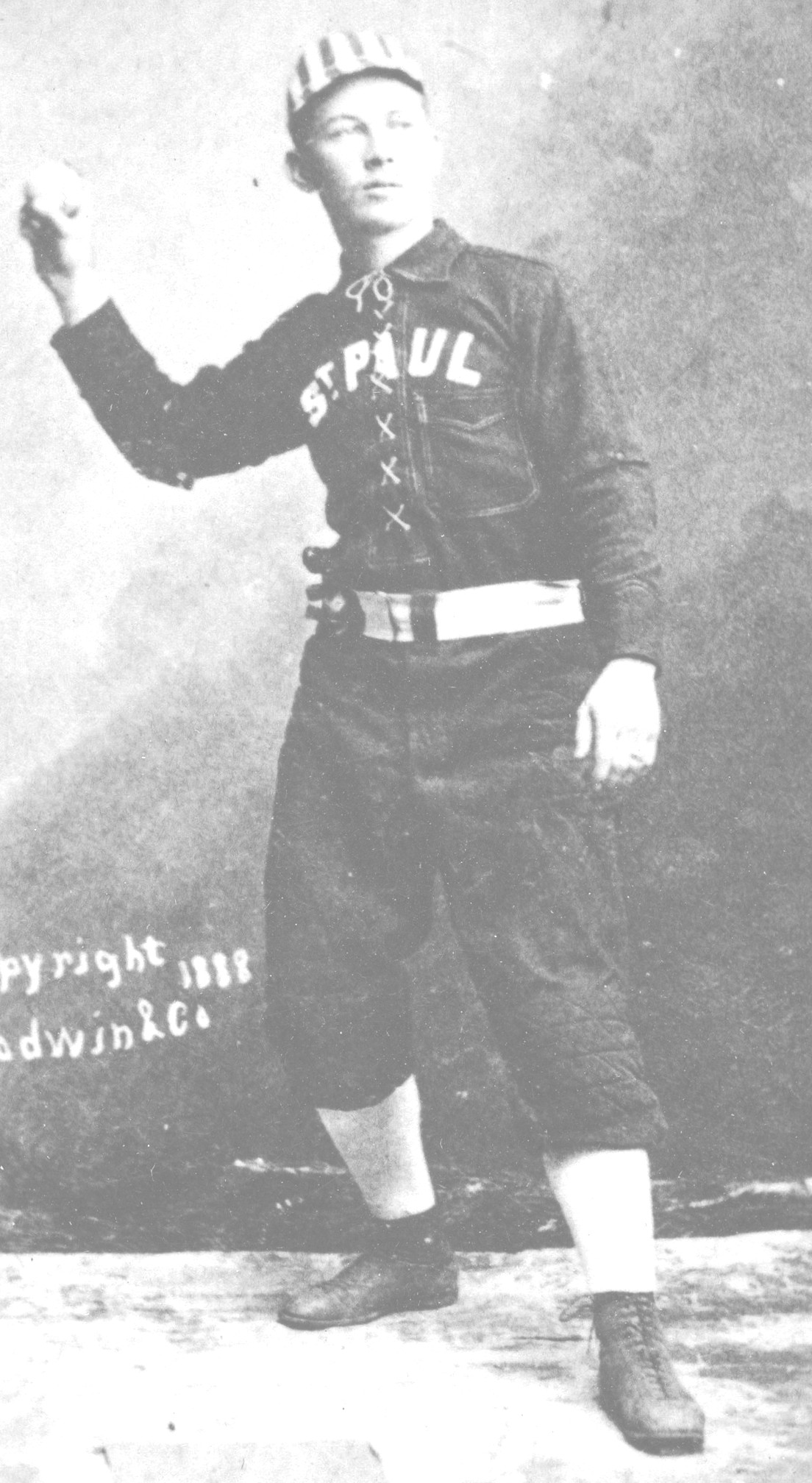 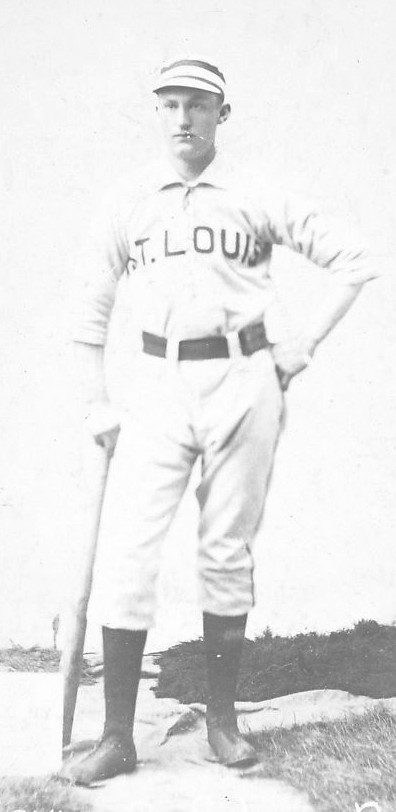 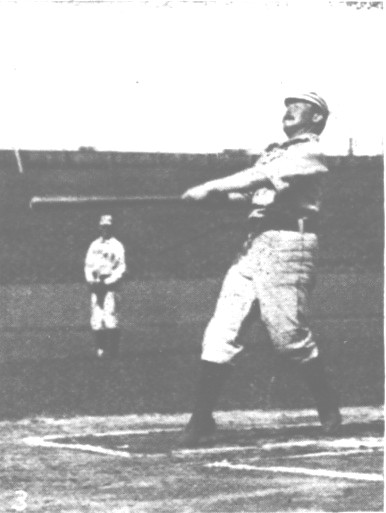 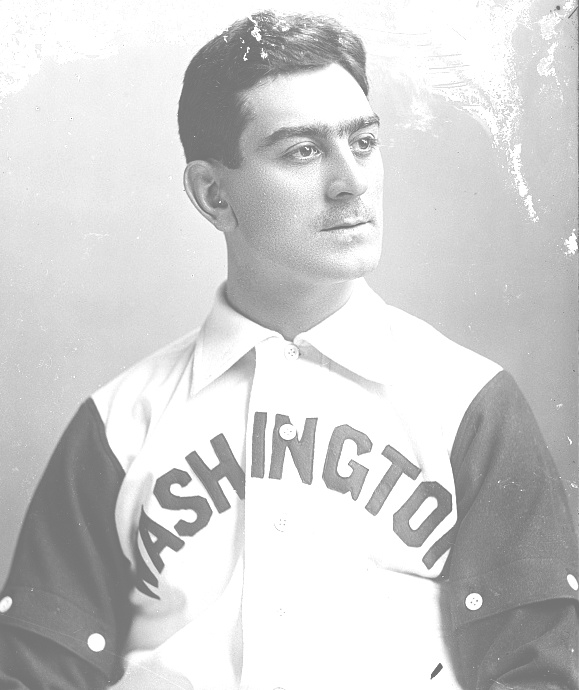 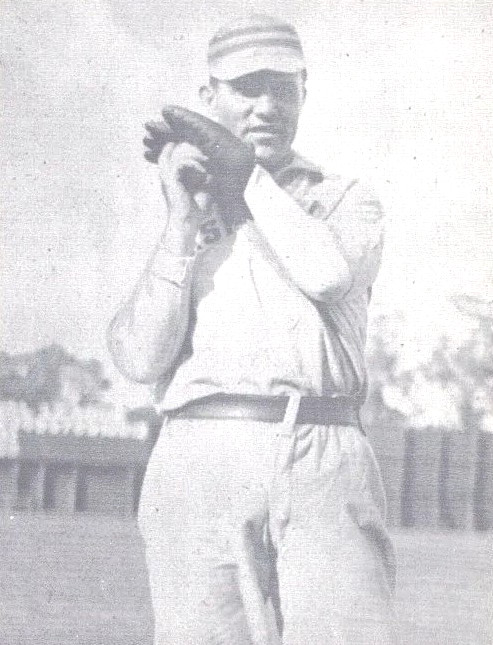 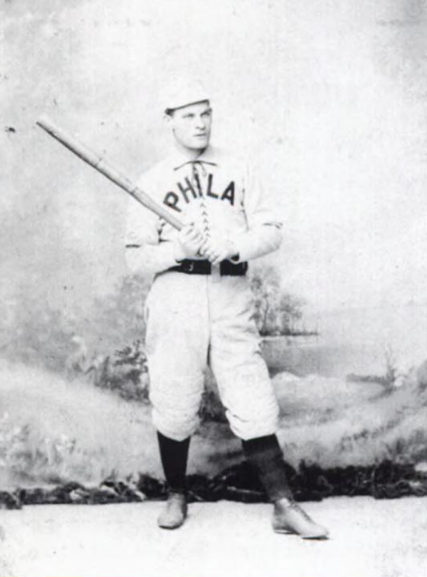 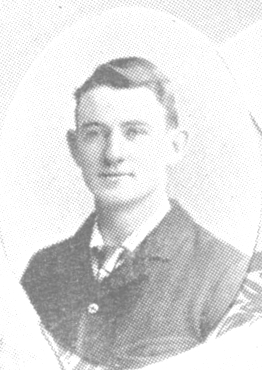 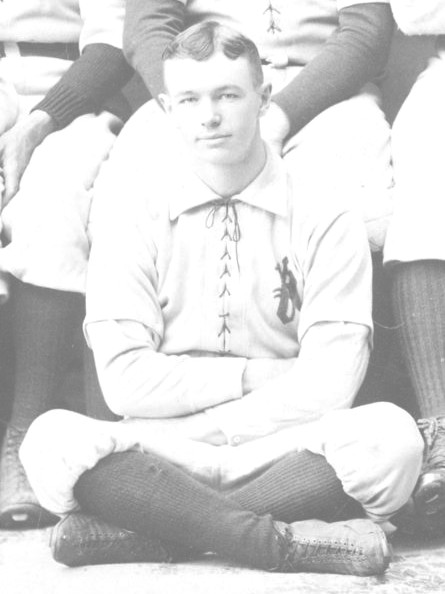 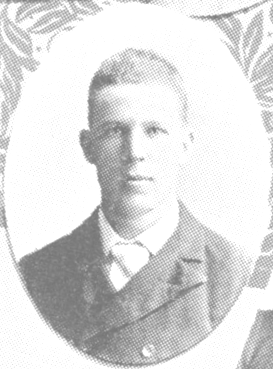 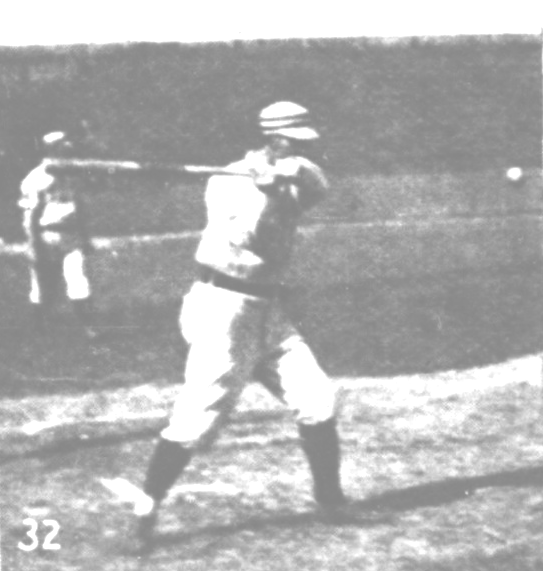 Backup Catcher

Local boy

.325/.407/.390 in 46 games

At Home: .295/.360/.359 in 25 games

Captain of the Yanigans
Leftfield

The star

.404/.500/.617

At Home: .435/.524/.687
Rightfield

The winner

.392/.430/.654 in 119 games

At Home: .418/.454/.697
Centerfield

Premier leadoff hitter

.389/.490/.495

At Home: .421/.524/.571
Ace of the staff

Hard thrower

Recorded a 26-14 record in 41 games

4.49 ERA in 335 IP

At Home: 19-3. 3.13 ERA. 1.446 WHIP
Established as the No. 2 starter

Deceptive and slow

Recorded a 24-16 record in 44 games

4.92 ERA in 341.1 IP

At Home: 11-8. 3.40 ERA. 1.659 WHIP
Primary Catcher

Local boy

Surly power hitting veteran 

.394/.446/.612 in 88 games

At Home: .426/.474/.680 

Career year
Shortstop

.338/.395/.389 in 94 games

At Home: .337/.409/.365
Signed in March

Billed as an effective lefty

Records a 10-8 record in 20 games

5.55 ERA in 146 IP

Last pitched on Aug 3
Signed on Aug 12

Records an 8-1 record in 11 games

3.89 ERA in 88 IP

Becomes club ace in later years
Shortstop/Utility
“Creative”

.268/.335/.313 in 49 games

At Home: .321/.388/.394
First Baseman

Team Captain

.253/.302/.297 in 133 games

At Home: 277/.318/.333
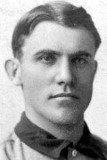 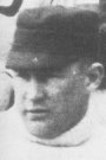 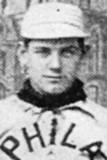 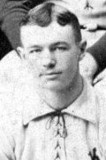 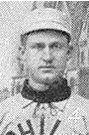 Second Baseman

A “dandy” all around player

.314/.359/.386 in 124 games

At Home: .303/.347/.347
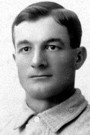 Utility Outfielder

A luxury

.386/.453/.510

At Home: .385/.450/.521
Third Baseman

Best defensive player in MLB

.271/.319/.364 in 125 games

At Home: .274/.317/.393
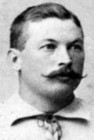 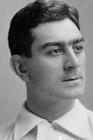 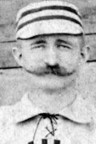 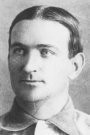 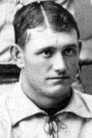 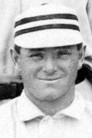 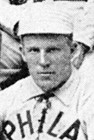 July 14, 1895 Evening Item
The Vote Getters
[Speaker Notes: We’ll begin by going through the players who received votes position by position
First are the pitchers. 
11 pitchers pitched in a game for the Phillies in 1895
Only 4 garnered votes
Pitching had been the club’s Achilles heel for several years and 1895 was no different.
Staff ERA was 5.47 – 10th among the 12 NL clubs
Al Orth
Pitched against the Phillies in the spring when he was with Lynchburg
So manager Arthur Irwin was familiar with him and signed him for pitching depth in August
Orth didn’t disappoint, going 8-1 over 11 games with a 3.89 ERA in 88 innings.
Eventually becomes the club ace.
Willie McGill
Signed in March to bolster pitching staff
Only pitches in 20 games due to a lingering injury
Last pitches in August
Resurfaces with the Yannigans, the Phillies “reserve” team, in September
Kid Carsey
In his three seasons with the team, he had a 57-43 record with a 4.45 ERA in 119 games with the Phillies.
In fact, he ranks among the top 20 pitchers between 1892-1894 in games started, innings pitched, wins, and WHIP
He didn’t throw hard, so he made due with off speed pitches and a cross fire motion.
Frank Richter, of the Sporting Life, said a Carsey pitch “comes up apparently as big as a balloon and with hardly enough speed to put a dent in butter, and yet it is seldom hit hard, because Carsey ‘mixes ‘em up,’ and does not put the ball where a man wants it if he can help it. In addition … Carsey fields his position in first-class style, and holds the men closer to bases than any other local pitcher.”
Jack Taylor
Establishes himself as the club’s number one starter in 1895
In his three seasons with the team, he had a 34-22 record with a 3.99 ERA in 69 games with the Phillies.
Only threw 494 innings between 1892-94
He throws 335 in 1895 alone.
Is really the club’s only above average pitcher across multiple statistical categories in 1895.
Mike Grady
Localish guy from Kennett Square, PA – the self proclaimed Mushroom Capital of the World
Coming off a nice rookie season where he slashed .363/427/516 in 213 PA across 61 games.
He can play anywhere. Primarily a not-so-good fielding catcher.
Also played first base, so it’s a wonder why he didn’t play more at First considering his ability at the plate and Jack Boyle’s limitations.
Tabbed as captain of the Yannigans.
Jack Clements
Born in Philadlephia
A surly backstop who had a penchant for hitting for power.
Between 1884-1894, no catcher recorded more hits, hit more home runs, drove in more runs or had a higher OPS than Clements.
1895 is a career year for Clements despite playing in limited action (88 games)
Jack Boyle
Press around the country for years remarked that his demeanor and defense made him popular with both teammates and fans
Installed as team captain in 1894 and again in 1895
Adequate defender who was coming off of a career year in 1894 where he hit .300 for the only time in his 13 year career.
Bill Hallman
The Phila Times notes on May 29, 1895 that “The stand rose when Hallman made his first appearance at the bat, and cries of ‘Hallman!’ ‘Hallman!’ rent the air. Billy’s work in the West was remembered.
Adequate defender who was at the peak of his career offensively, hitting over .309 with a .758 OPS in 1893 and 1894 combined. 
Noted as always having a smile on the field regardless of the score.
Like many ballplayers, Hallman was active on the vaudeville circuit. Unlike many ballplayers, he was actually good at it and made it a full-time career after his major league career.
Played for three Philadelphia major league clubs. 
Lave Cross
Coming off of a career year where he slashed .387/.424/.526 and worth 5.0 WAR
Records a career high 19 rField (number of runs better or worse than average the player was for all fielding. Includes fielding of balls in play, turning double plays, outfield arms and catcher defense.)
Also had the 6th highest dWAR in MLB
Thus, he’s arguably the best defensive player in MLB in 1895
Charlie Reilly
Utility infielder
Creative: Reilly didn’t play often but when he did, his style was met with approval from the fans
In a game vs the Giants on August 14, the Phila Times lamented his style of play.
“Reilly cannot forget the kind of ball he learned in Columbus in the days of the Association, and whenever he gets a chance to do a dirty piece of work he is right there. 
Interfered with a fielder early in the game.
In the 7th, he “cut 3rd base by 10 yards”. The umpire didn’t notice, called him safe at home, and the Giants went ballistic.
The Times followed that Reilly was popular in the voting contest despite his antics, suggesting Philly fans approved of this style of baseball. A style that, as Jerry Casway notes in his book Ed Delahanty in the Emerald Age of Baseball, wasn’t typically played by the Phillies. 
Joe Sullivan
Primary shortstop
Tuck Turner
Joined the Phillies in 1893 and proved himself to be an exceptional hitter
In 1894, he slashed .418/.458/.539 in 382 plate appearances across 82 games
The trouble was he was blocked from playing everyday thanks to the Phillies Hall of Fame outfield of Ed Delahanty, Billy Hamilton, and Sam Thompson
So, he’s truly a luxury for the Phillies.
One Philadelphia daily suggested early in the season that Bill Hallman shift to SS and Ed Delahanty move to 2B (where he originally played when he joined the Phillies in 1888), so Tuck Turner could play everyday.
Unfortunately, Delahanty was moved from the infield to the outfield for a reason, so such a move was unrealistic on a full time basis.
Ed Delahanty
Delahanty is the star and the Phillies’ best player according to the box score.
One of the Philadelphia dailies on Opening Day labeled Delahanty as the Phillies’ Casey from Casey at the Bat.
Billy Hamilton
The club’s sparkplug at the top of the lineup
Electrified fans with his dazzling play in the outfield and his ability at the plate and on the bases.
Sam Thompson
Coming off a historic season, Thompson led the majors in home runs (18), RBI (165), SLG (.654) and total bases (352) in 1895.
It is his last great season.
He was known for his even demeanor. Didn’t quarrel with umpires, didn’t get into fights, didn’t have troubles with alcohol.
Ultimately wins the favorite Phillie contest in 1895.]
By The Numbers
[Speaker Notes: May:
Only 6 home games played and no votes were published
June:
19 home games played and the first votes are published
Hallman, Cross, and Hamilton are the top three vote getters 
.557 OPS, .400 OPS, and 1.149 OPS
Delahanty is 4th with a .987 OPS while Thompson is 10th with a .845 OPS
July
6 home games played and votes are published for 4 of the games
Thompson, Clements, and Reilly are the top three vote getters
Statistically, the votes for Thompson and Clements make sense.
Reilly, however, is an absolute anomaly, garnering 799 votes while registering 1 AB and no hits or walks.
I’m not sure of the reason or if this is legitimately a mistake in tabulation by two different papers.
August
22 games were played and votes were published for 20 games
The top 3 vote getters are Thompson, Cross, and Hamilton
Thompson .957 OPS, Cross .812 OPS, and Hamilton 1.098 OPS
Delahanty receives the 9th most votes with a 1.159 OPS
Newly acquired pitcher Al Orth is a revelation and garners the most votes of any pitcher on staff
September
There are 20 games played but only 2 games published
Thompson, Hamilton and Cross are again the top 3 vote getters
Thompson 1.430 OPS, Hamilton 1.317 OPS, Cross .708 OPS
Delahanty comes in 6th with a 1.292 OPS]
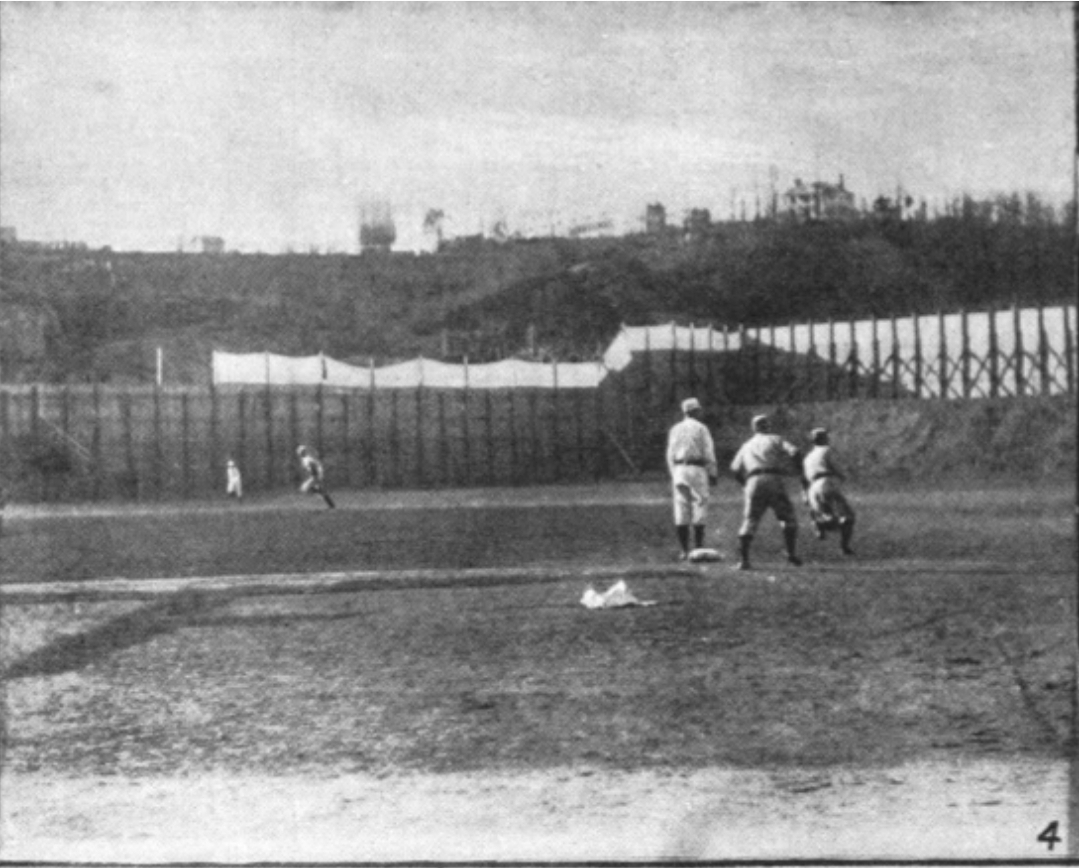 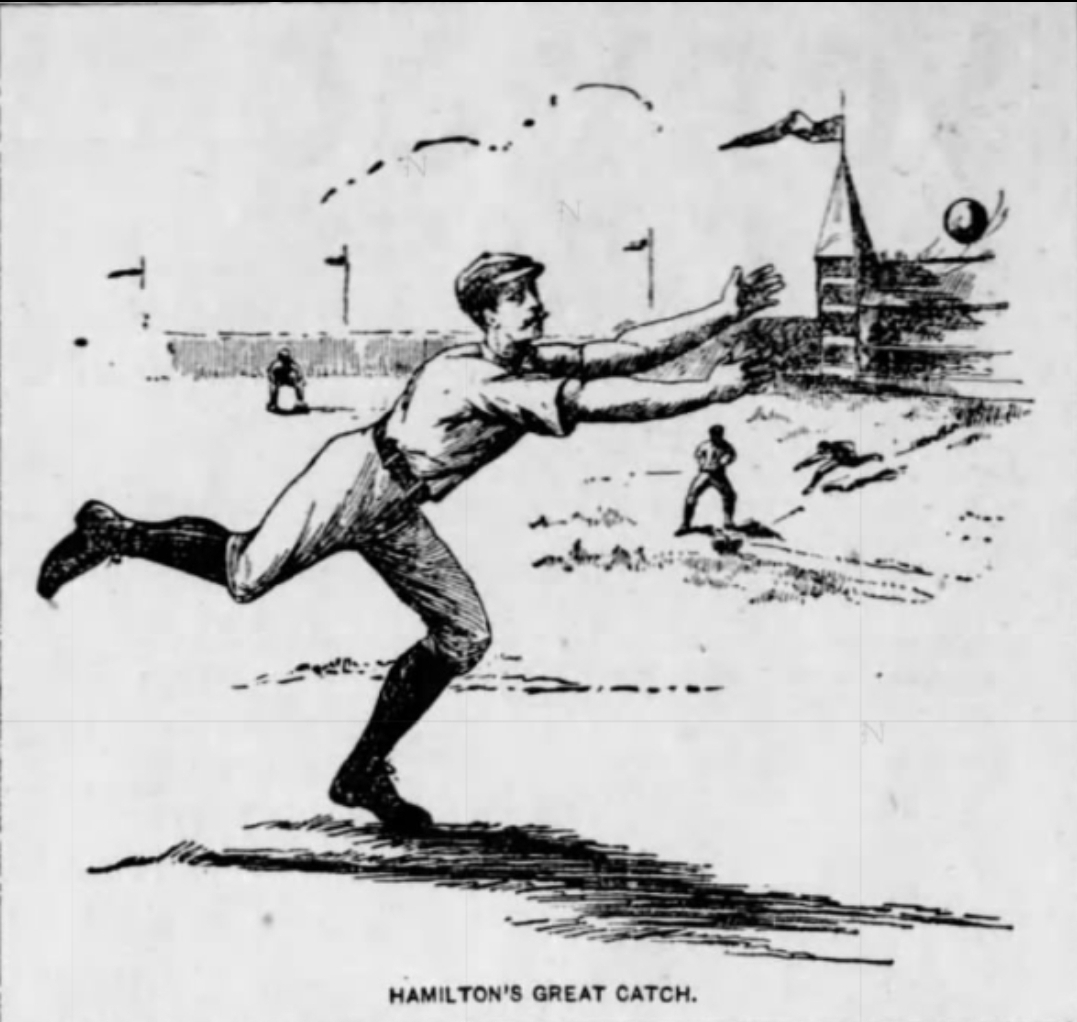 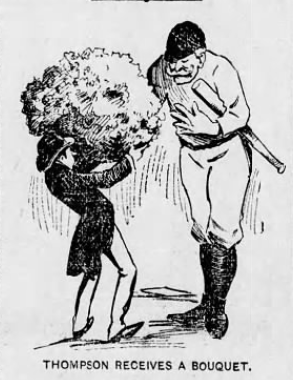 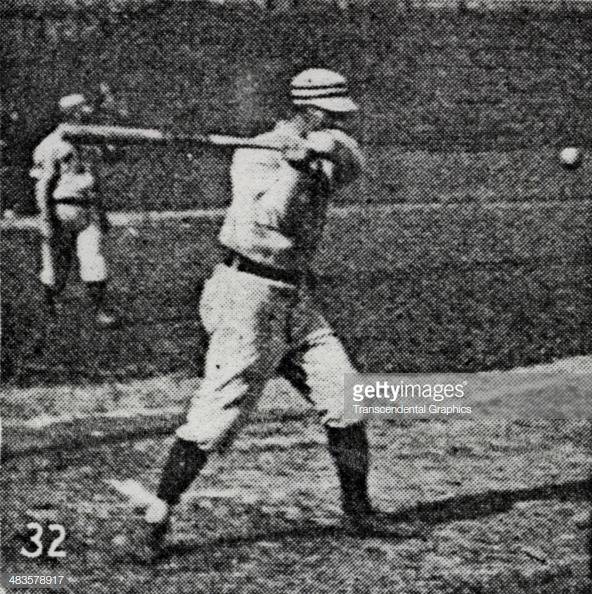 Conclusions
[Speaker Notes: My initial idea was to prove why Phillies fans voted the way they did in 1895, but it’s impossible to do so without any concrete information.
Some 51,261 ballots were cast, accounting for 11% of the total number of tickets sold to Phillies home games in 1895.
The scorecard vote among the earliest participatory functions for fans who wanted their voices and opinions heard.
So why did Phillies fans cast their votes in the way they did in 1895? 
They were like modern fans, as they appreciated
Timely hitting
Power hitting
Fine defense
Intensity
Leadership
They enjoyed a high-octane offense and lamented inferior pitching
One question still perplexes me – why did Ed Delahanty finish SIXTH in the voting? 
A few ruminations:
Delahanty rejected the captaincy when offered
According to a 1910 interview given by Jack Boyle, Delahanty was among the greatest hitters of the age, but he treated baseball as a job and not a passion. 
According to Boyle, Delahanty was more concerned with personal success than he was with the team’s success]